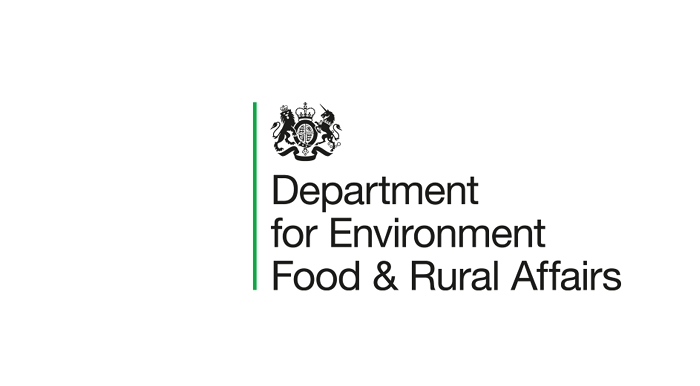 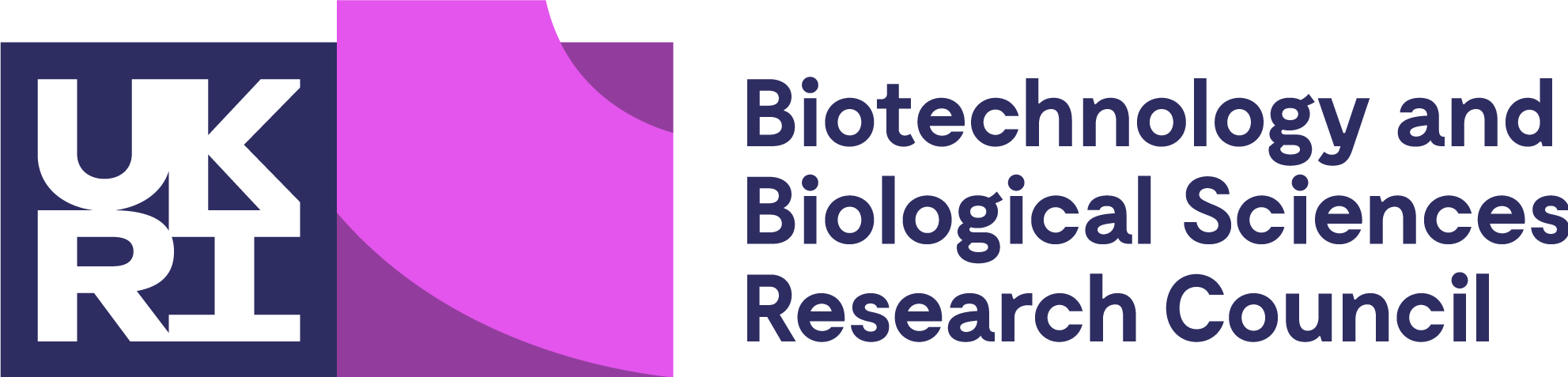 Welcome
Global Coronavirus Research & Innovation Network
Webinar: Information about the Call
[Speaker Notes: The abstract pattern can be removed or repositioned if required. Be careful to ‘Send to Back’ so that it does not obscure any important information.]
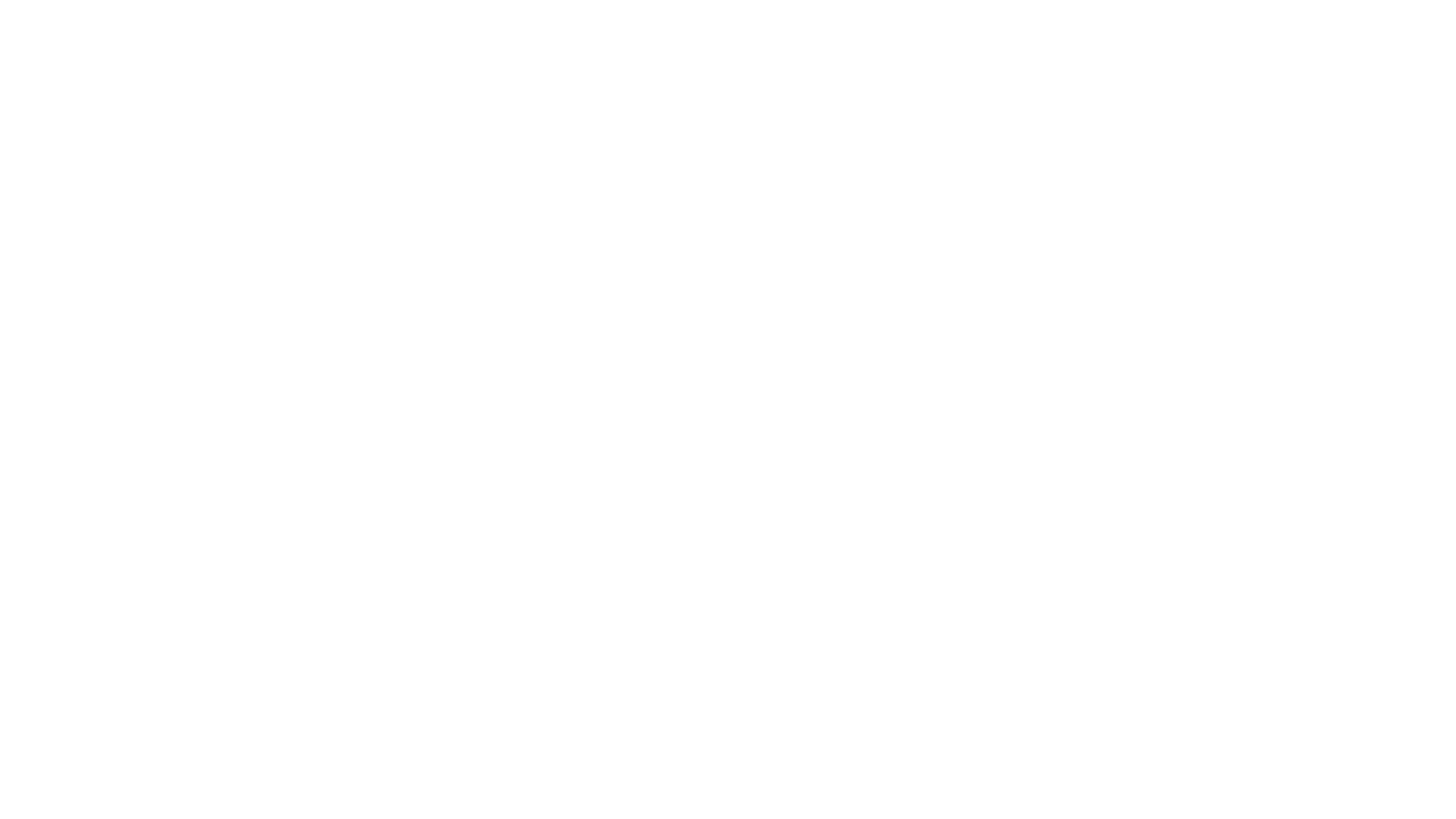 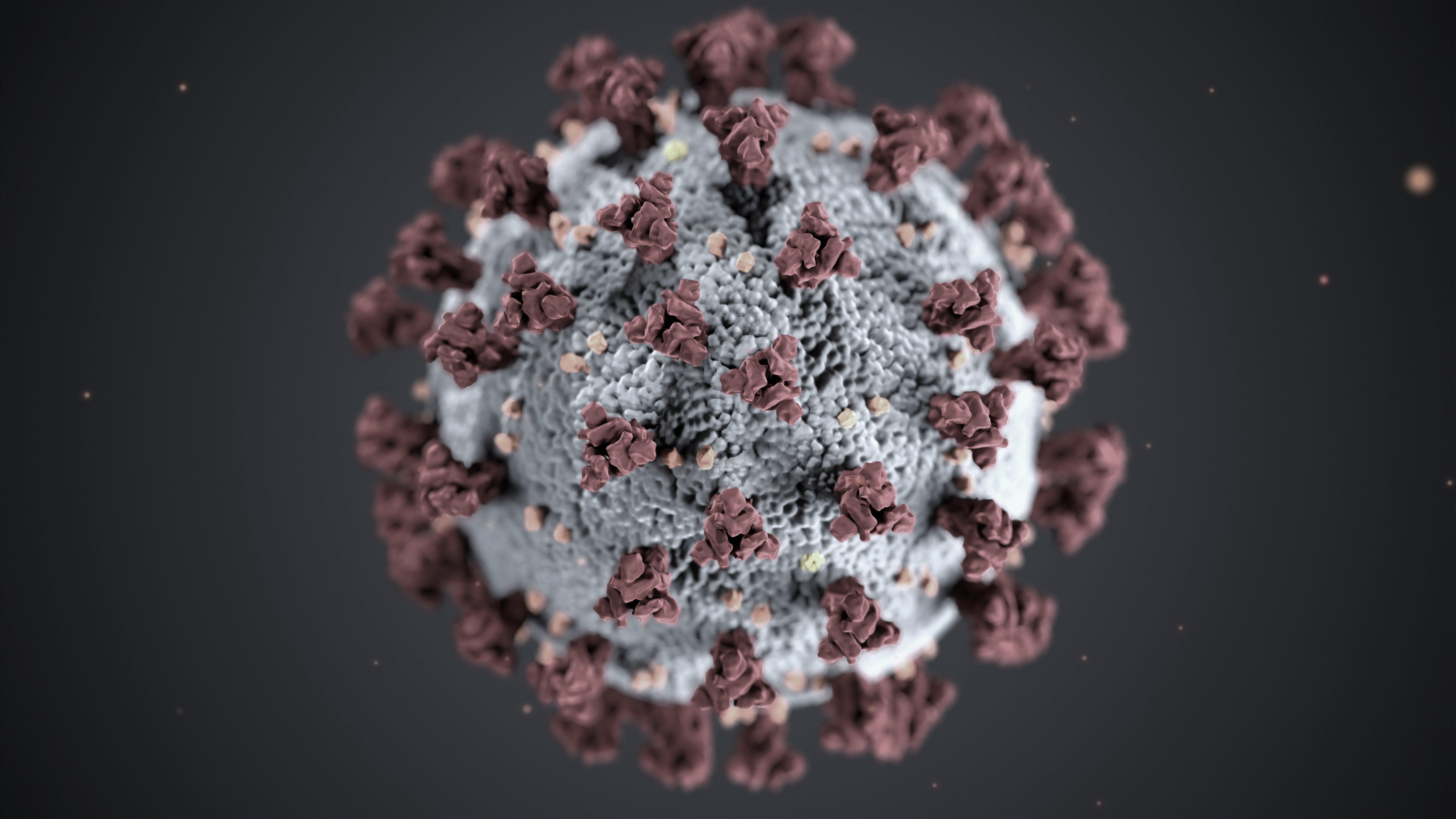 Topics covered today

Introduction to the Call
Background 
Who is eligible to apply
Eligible costs
How to apply
How proposals will be assessed
Your questions answered
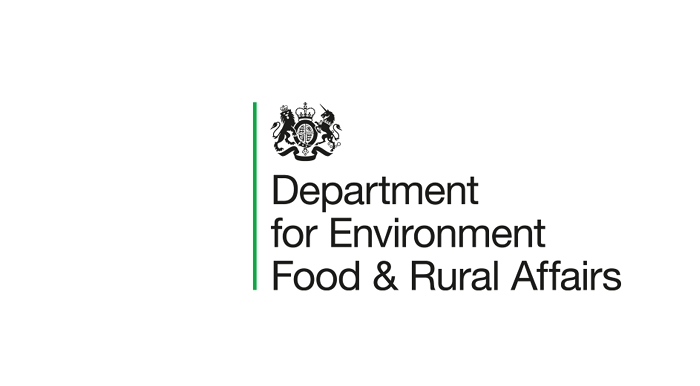 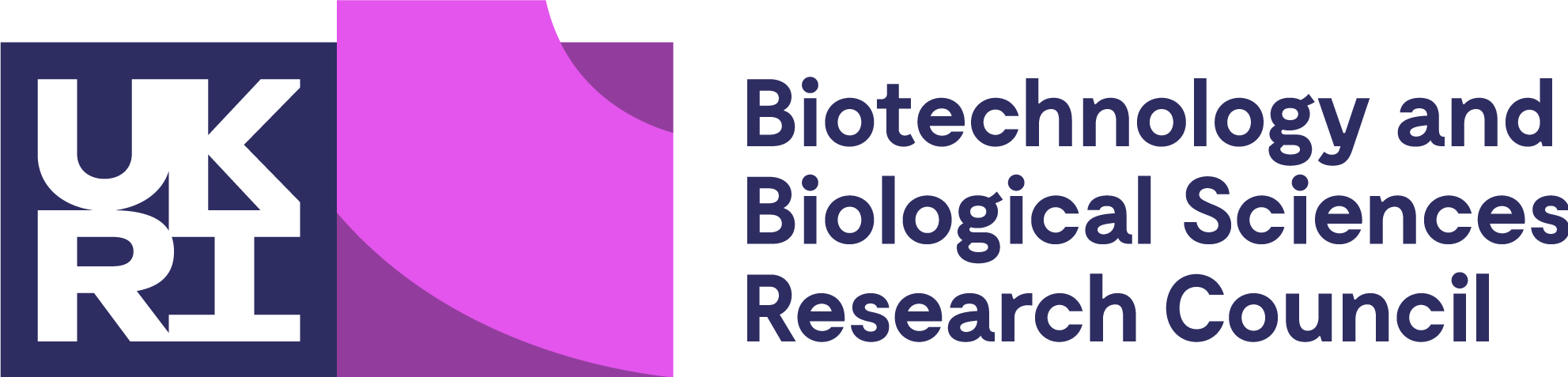 [Speaker Notes: Please replace photo of presenter with a portrait of your own. 1) Send the geometric shape overlay to the back – Right-Click > Send to Back > Send to Back. 2) Replace image – use the guides provided to correctly position it. 3) Send your portrait to the back so that the geometric overlay re-appears over the portrait.]
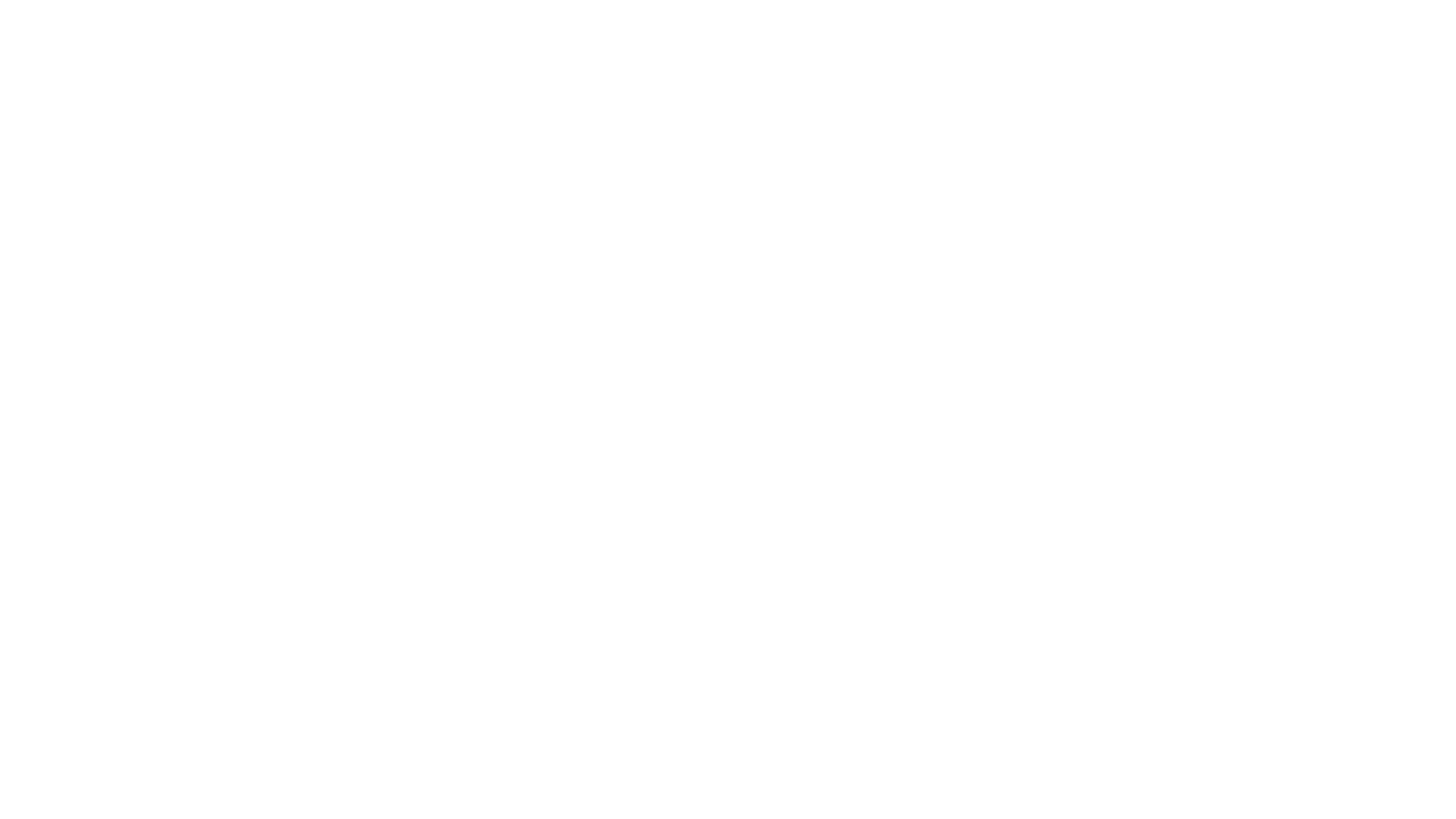 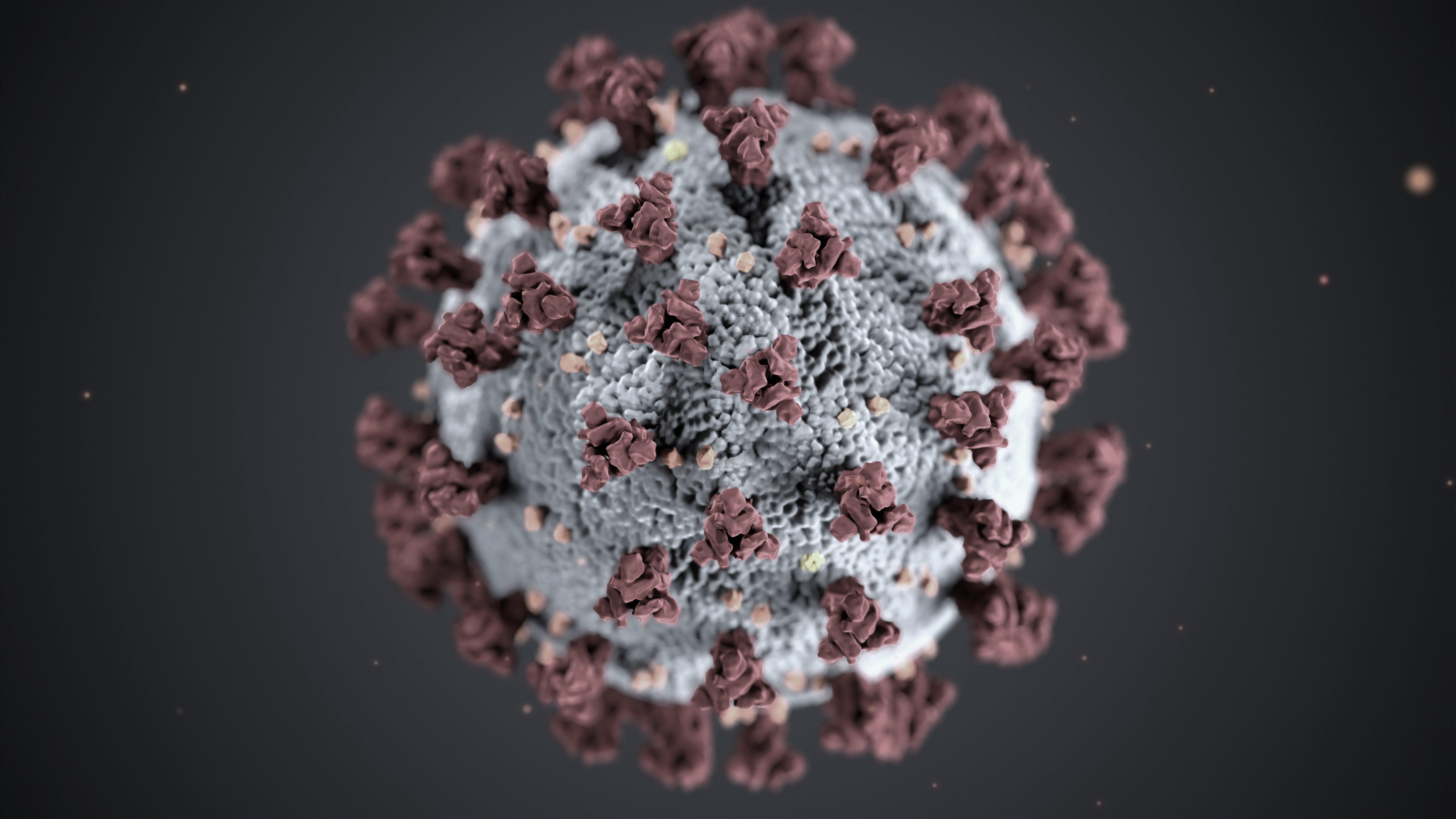 Introducing the Global Coronavirus Research & Innovation Network call

UKRI-BBSRC and DEFRA are pleased to announce this call to establish a global research and innovation coordination network for coronaviruses. 
Funding: £500,000 for a single, international network.
Project length: Up to four years (48 months).
Dates: This Call opens on January 4, 2021 and closes on February 23, 2021 at 4pm. 
Anticipated start date: May 2021 onwards
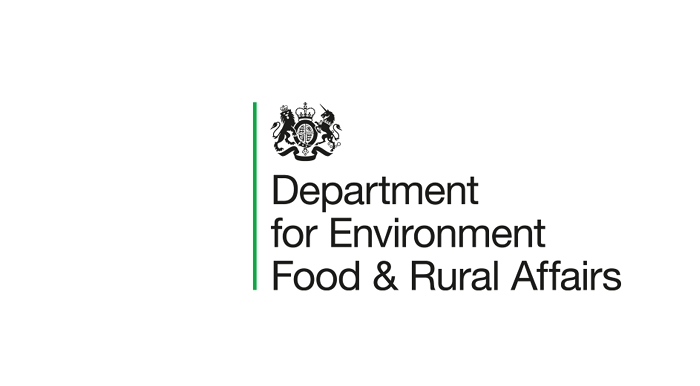 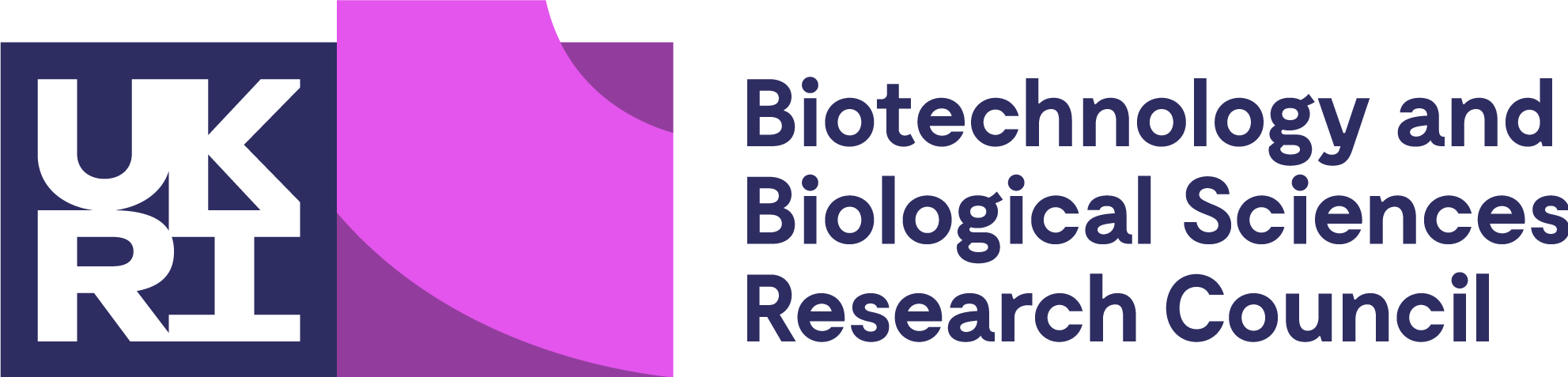 [Speaker Notes: Please replace photo of presenter with a portrait of your own. 1) Send the geometric shape overlay to the back – Right-Click > Send to Back > Send to Back. 2) Replace image – use the guides provided to correctly position it. 3) Send your portrait to the back so that the geometric overlay re-appears over the portrait.]
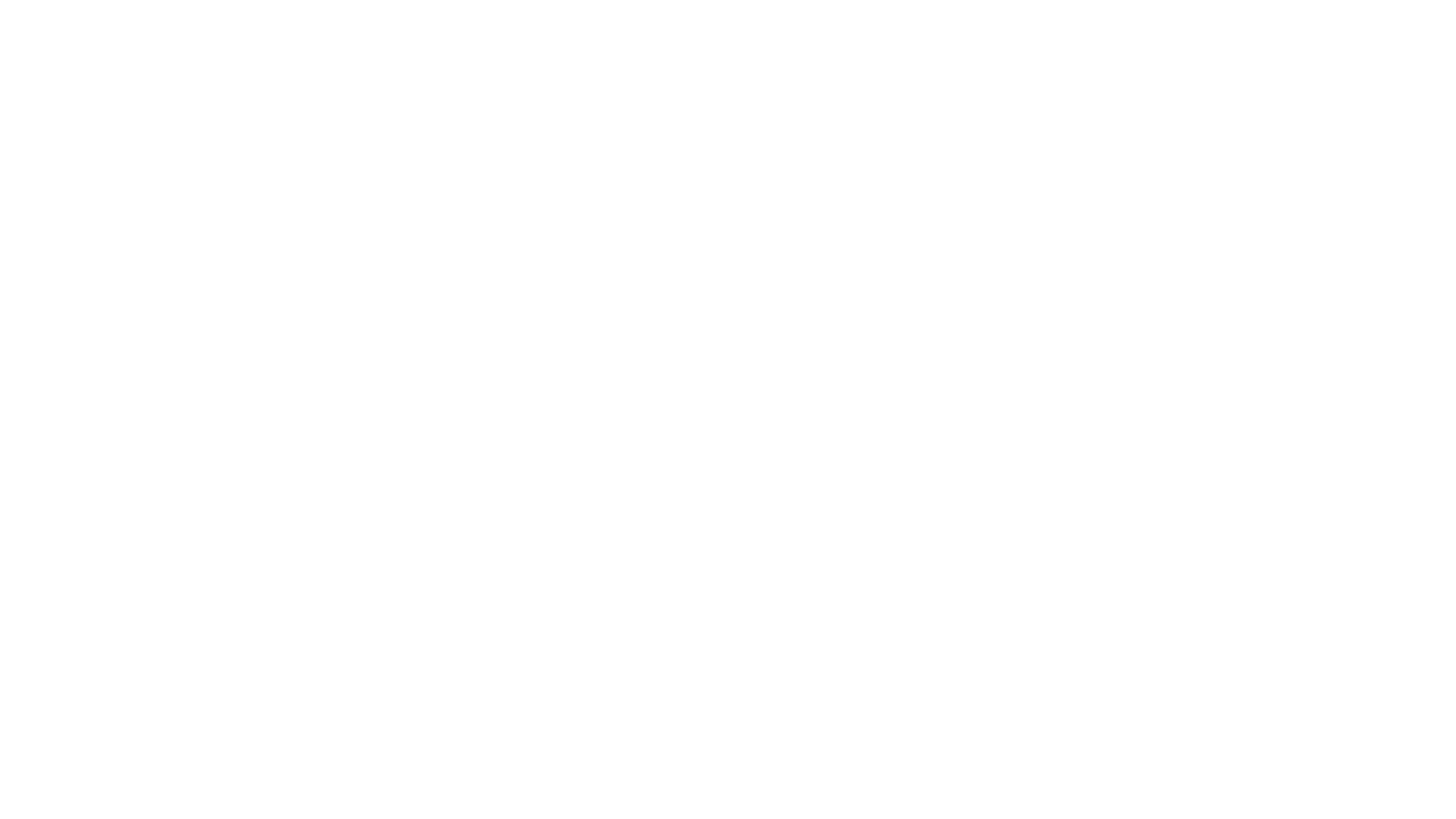 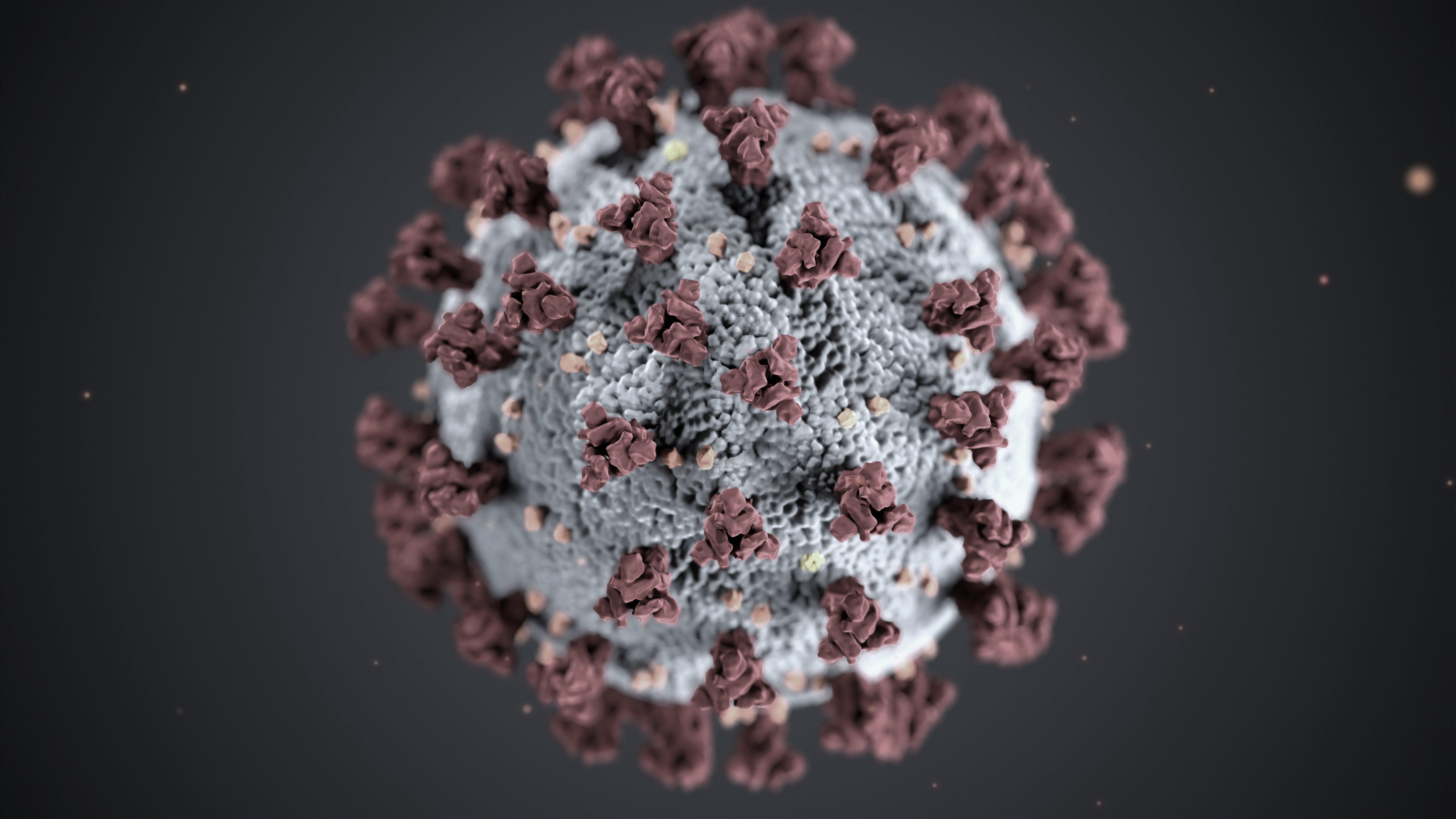 Background to the Call

SARS in 2002, MERS in 2012, and more recently, COVID-19 
Pressing need to improve our biological knowledge of coronaviruses that can infect both animals and humans.  
Key research gaps include seasonality, transmission, ecology and evolution, and host response to infection.
Pinpointing underlying mechanisms responsible for coronavirus transmission between and from animal hosts, with a One Health focus, is essential for designing and implementing effective intervention strategies for future outbreaks.
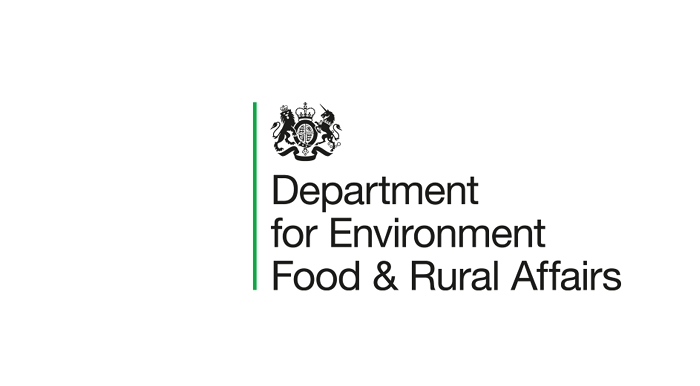 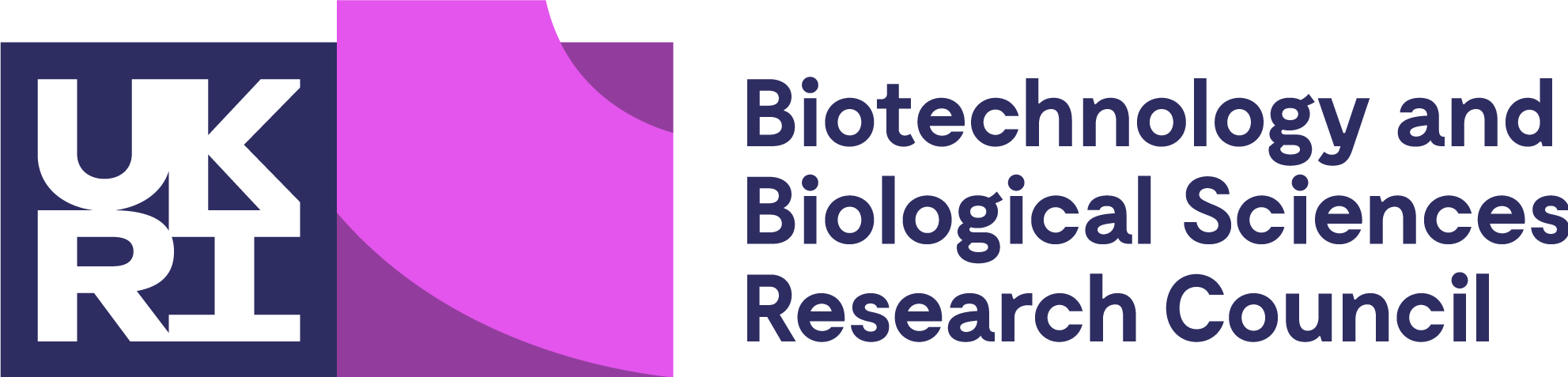 [Speaker Notes: Please replace photo of presenter with a portrait of your own. 1) Send the geometric shape overlay to the back – Right-Click > Send to Back > Send to Back. 2) Replace image – use the guides provided to correctly position it. 3) Send your portrait to the back so that the geometric overlay re-appears over the portrait.]
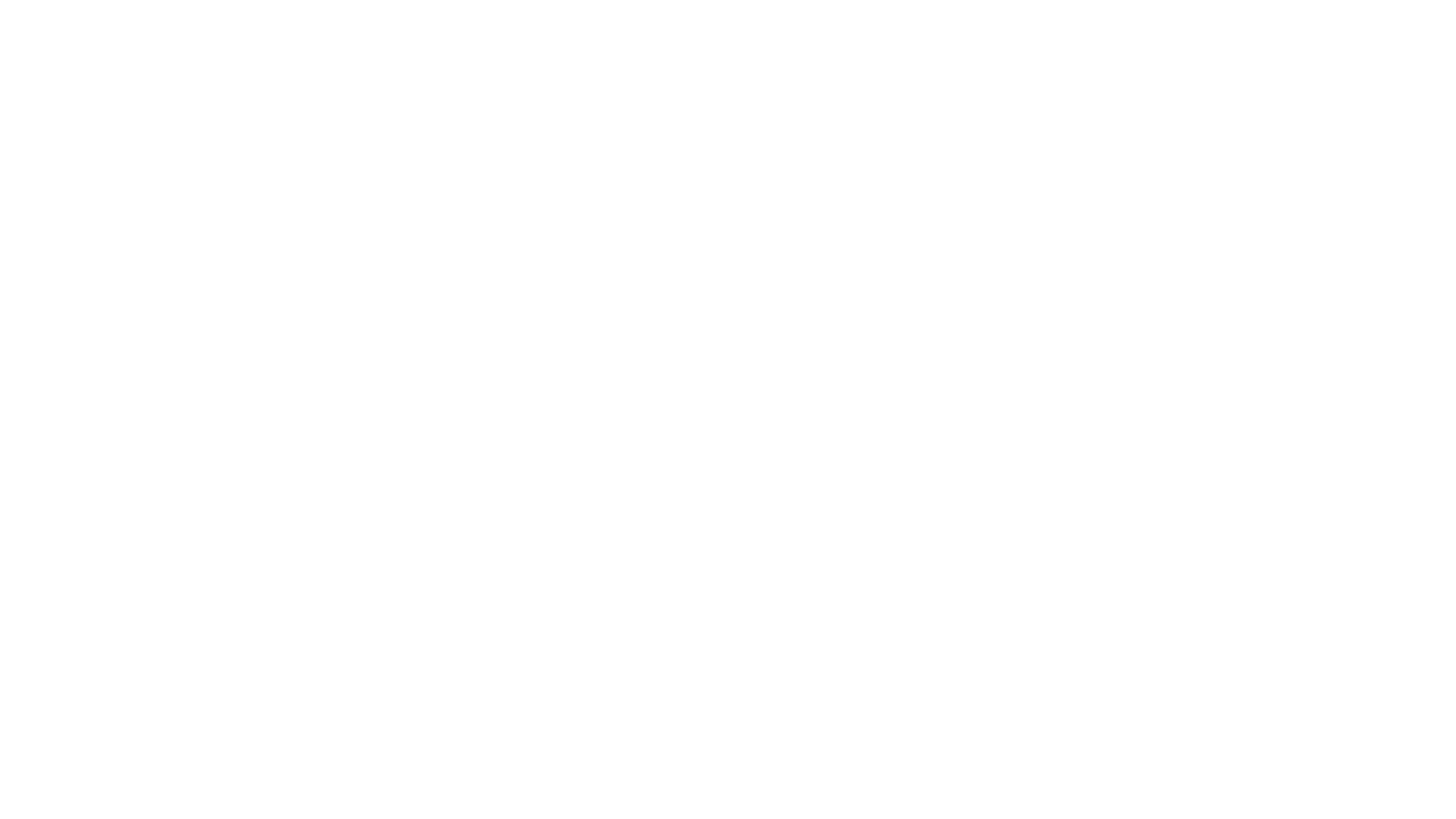 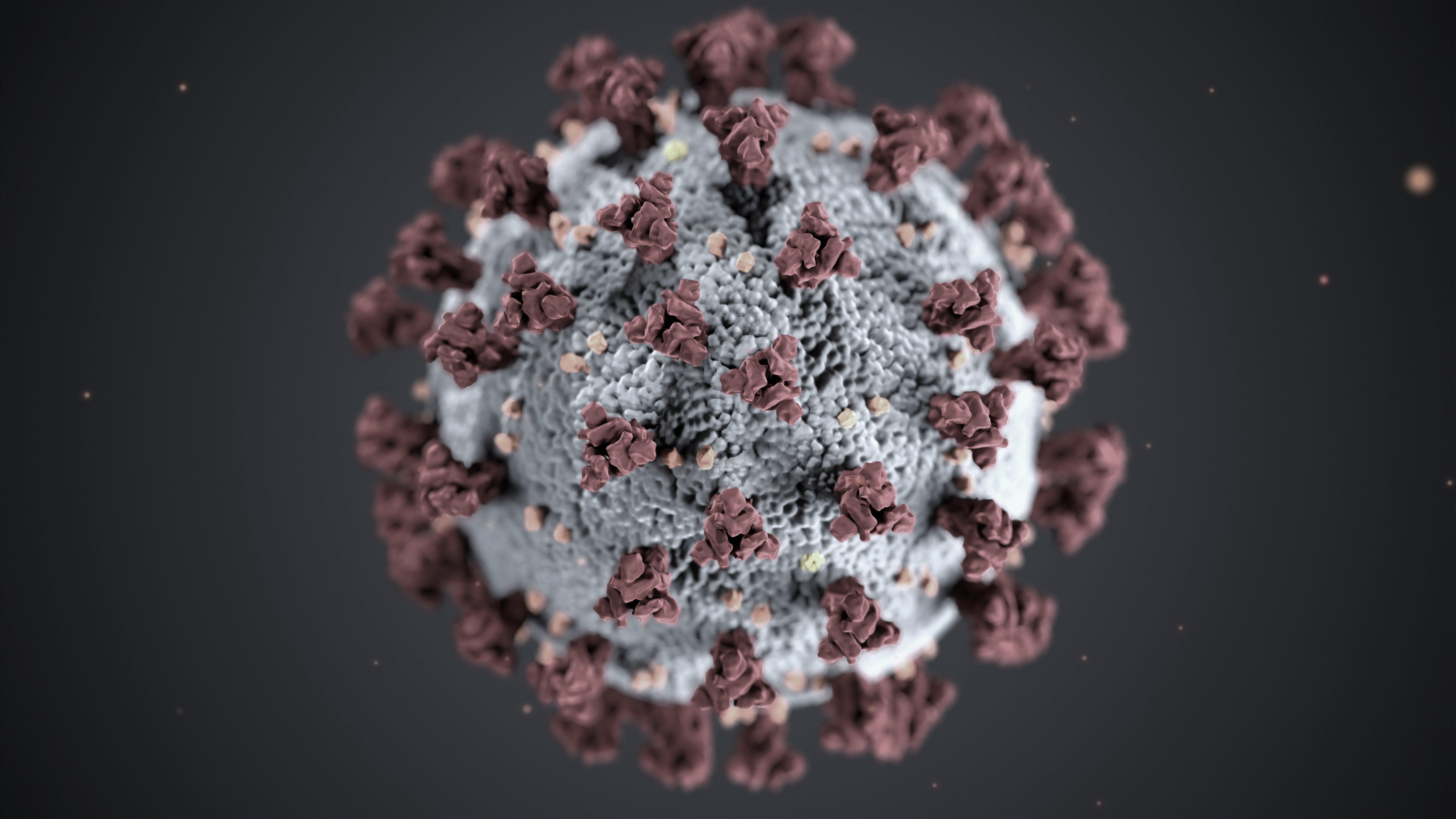 Background to the Call

International network will enable the global coordination essential to support the delivery of scientific research and facilitate collaboration, for a sustained, long-term One Health approach to better understanding coronaviruses.
By bringing together researchers and stakeholders across borders, and across the animal and human coronavirus communities.
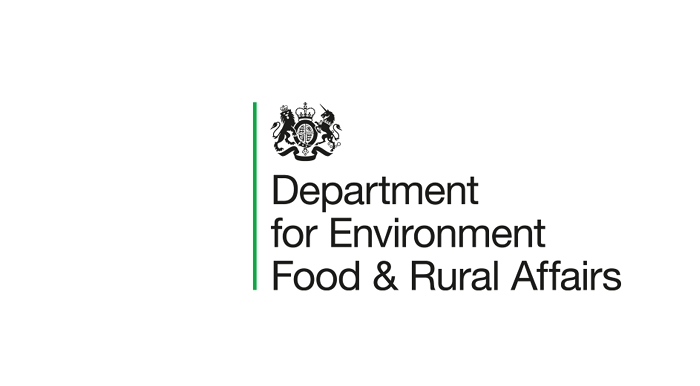 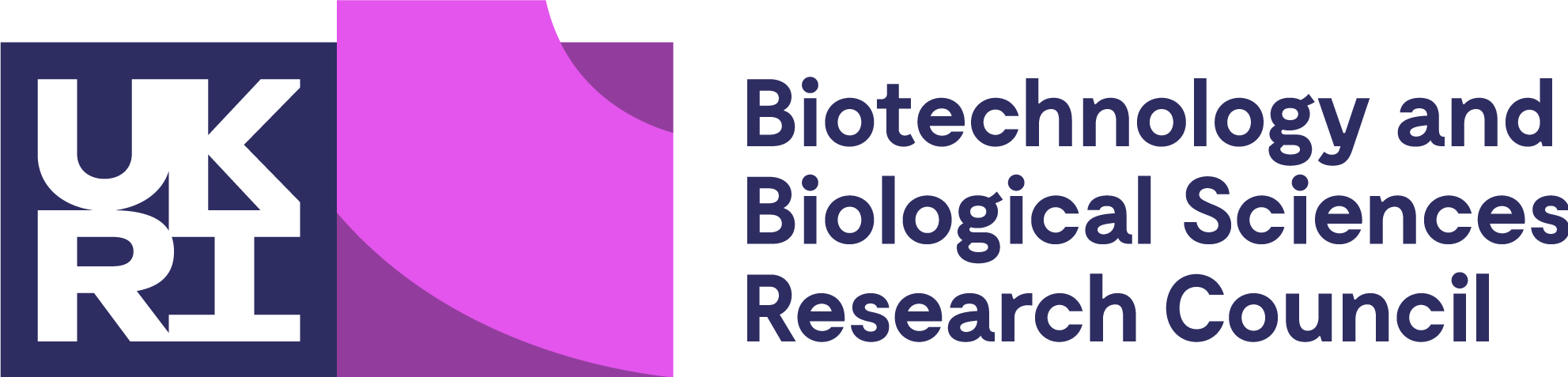 [Speaker Notes: Please replace photo of presenter with a portrait of your own. 1) Send the geometric shape overlay to the back – Right-Click > Send to Back > Send to Back. 2) Replace image – use the guides provided to correctly position it. 3) Send your portrait to the back so that the geometric overlay re-appears over the portrait.]
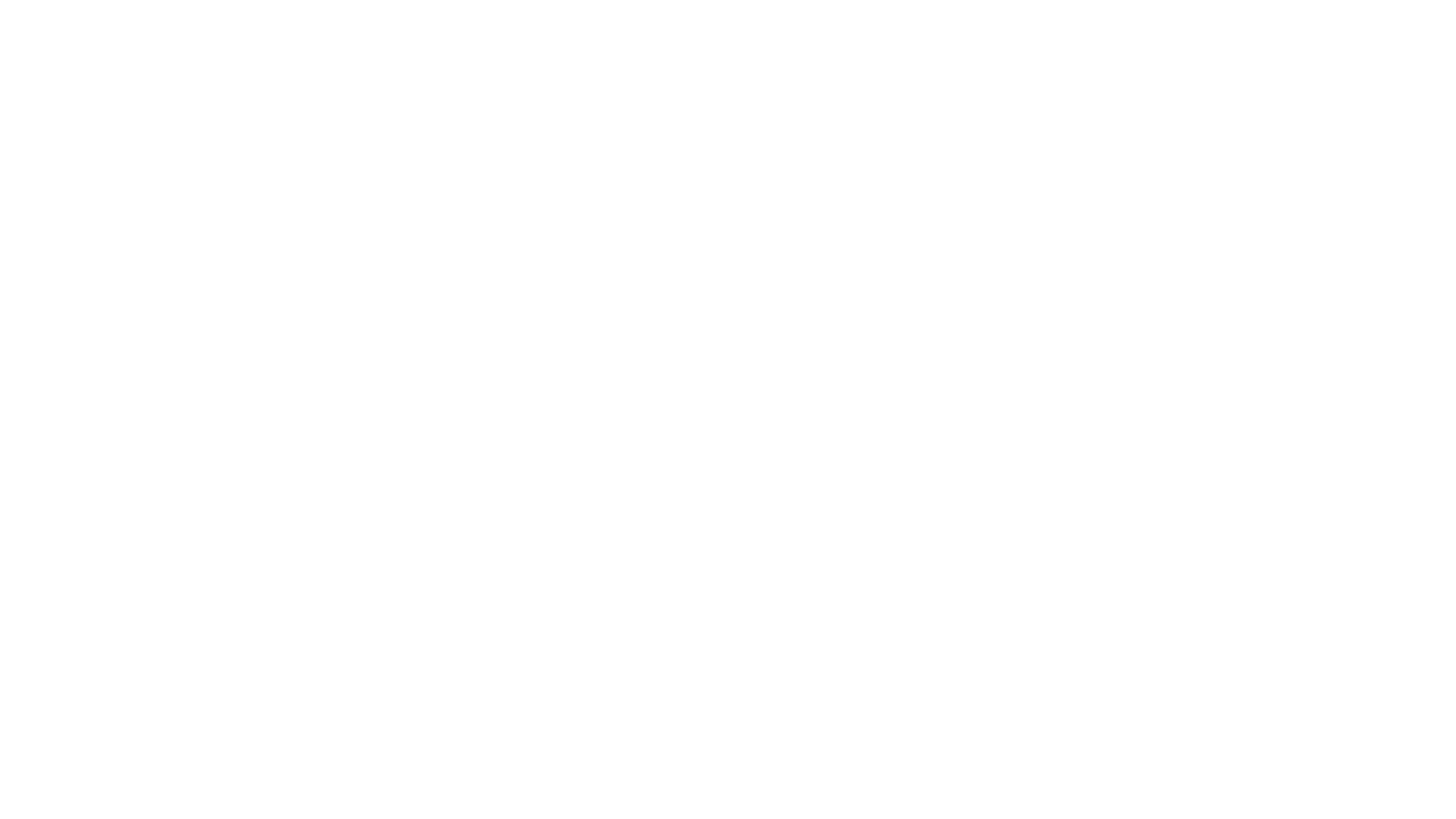 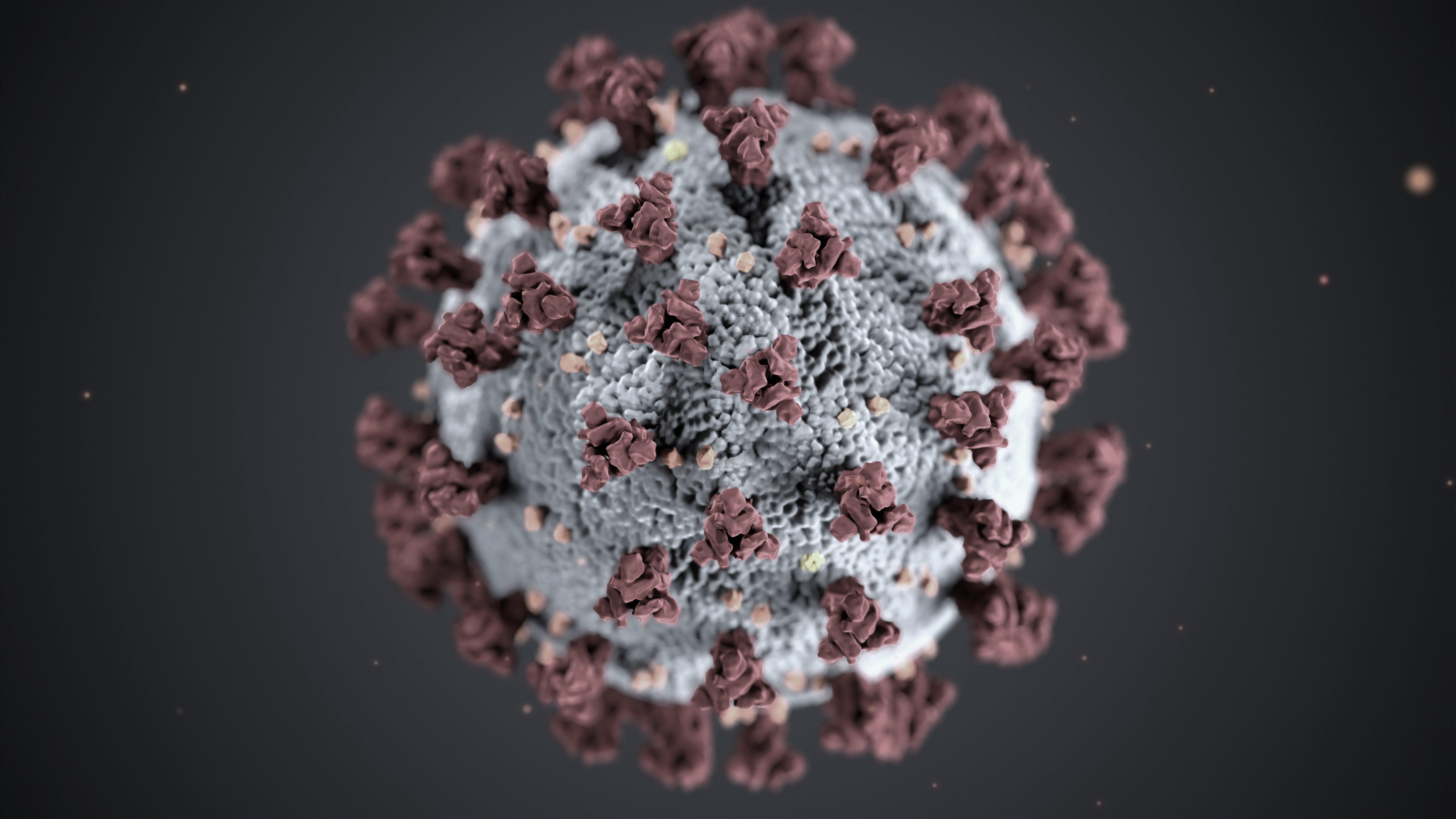 Scope of the Call
Effective intervention strategies
Pathogen biology
Host response
Comparative biology between animal and human coronaviruses
Data integration of animal and human coronaviruses
One Health
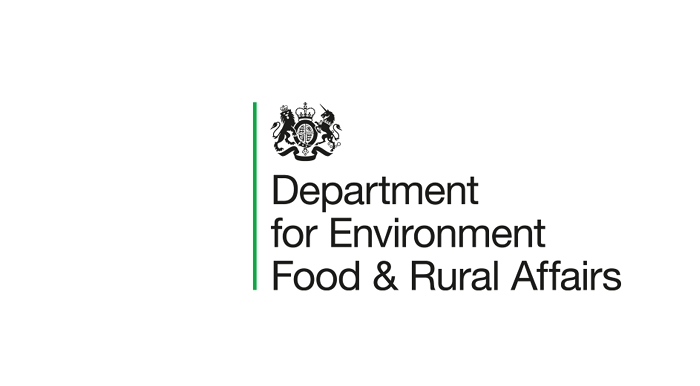 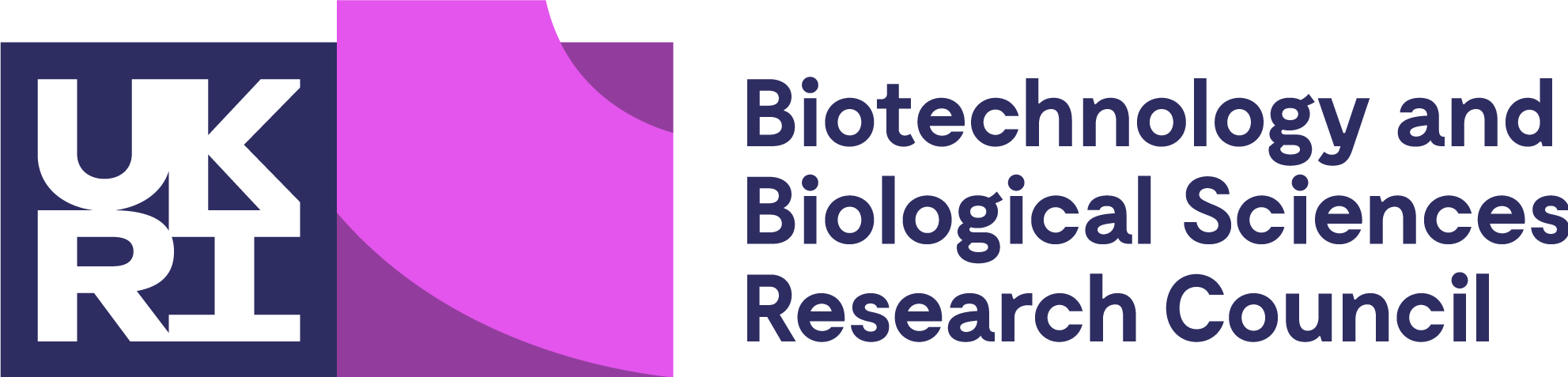 [Speaker Notes: Please replace photo of presenter with a portrait of your own. 1) Send the geometric shape overlay to the back – Right-Click > Send to Back > Send to Back. 2) Replace image – use the guides provided to correctly position it. 3) Send your portrait to the back so that the geometric overlay re-appears over the portrait.]
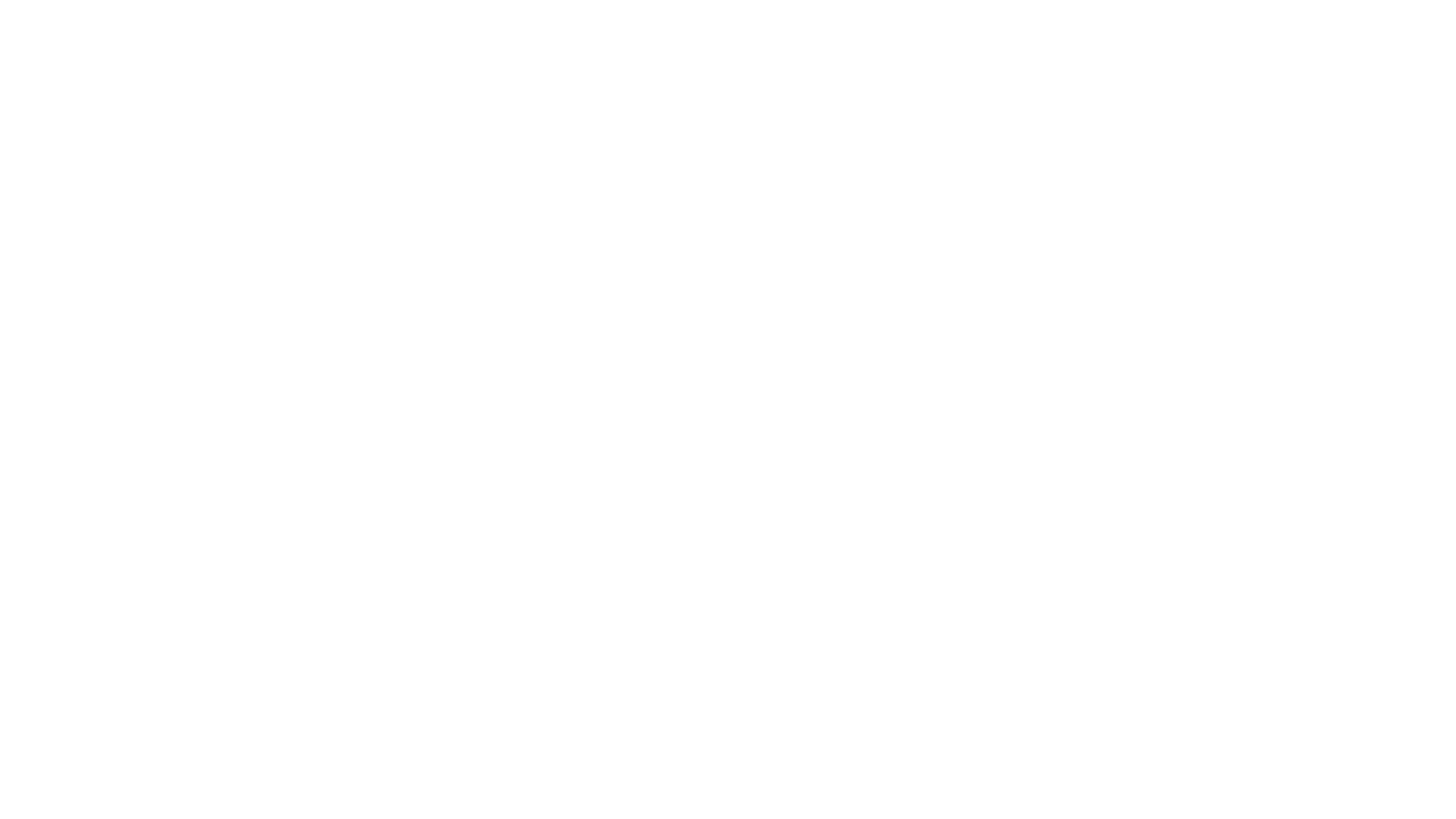 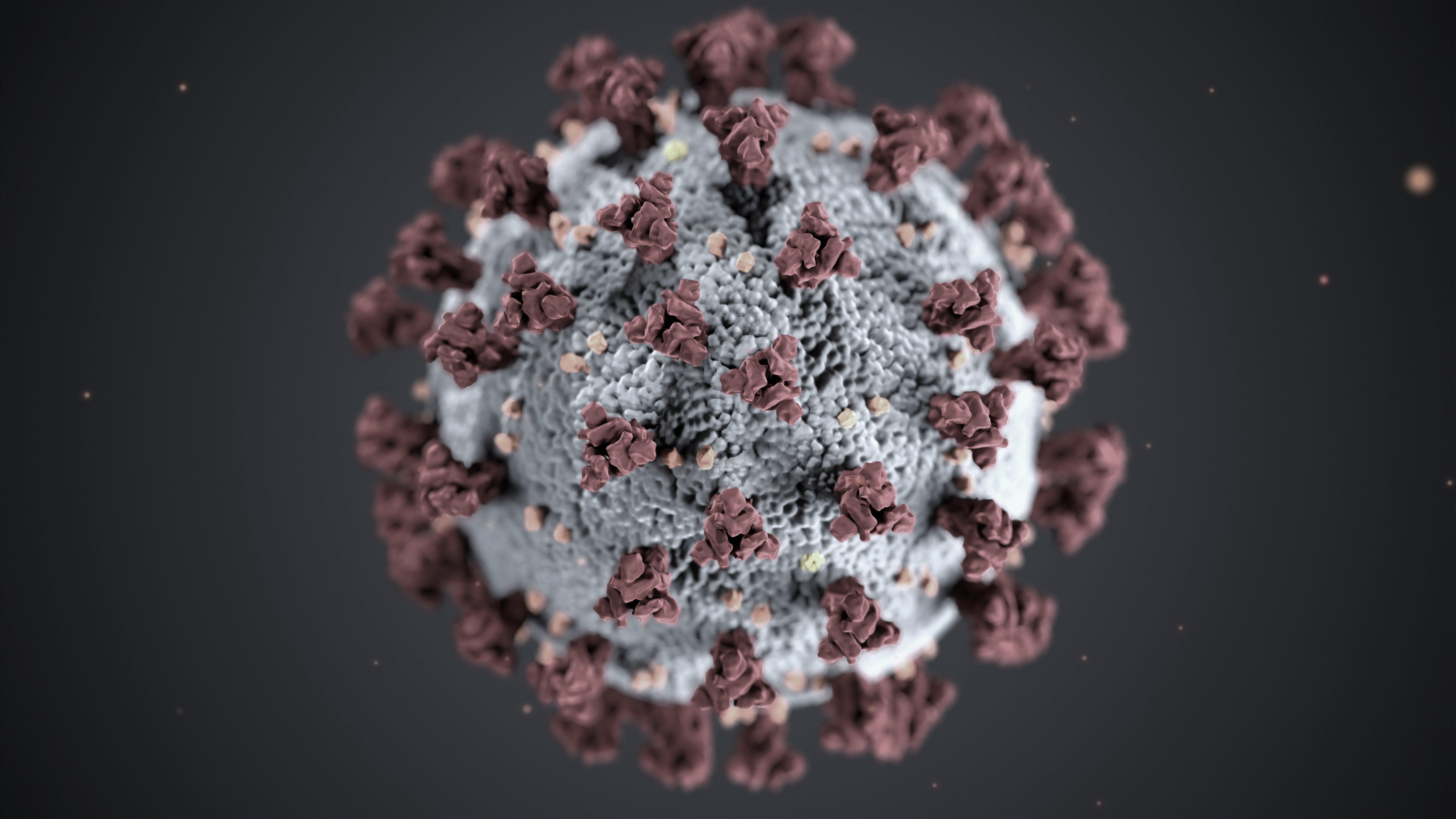 Objectives of the Call

Facilitate research collaborations and serve as a communication gateway for the global coronaviruses research community;
Integrate with the human coronavirus research community;
Bring together experts to analyse gaps and identify research priorities, and drive strategic agenda to better understand coronaviruses;
Facilitate sharing of existing knowledge by coordinating current research activities, sharing reagents and resources.
See full Call Announcement for more information.
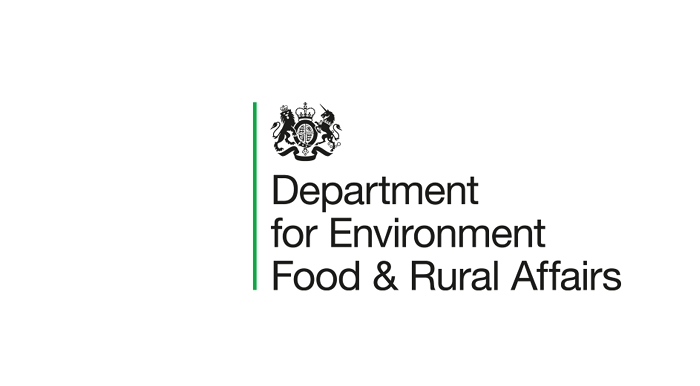 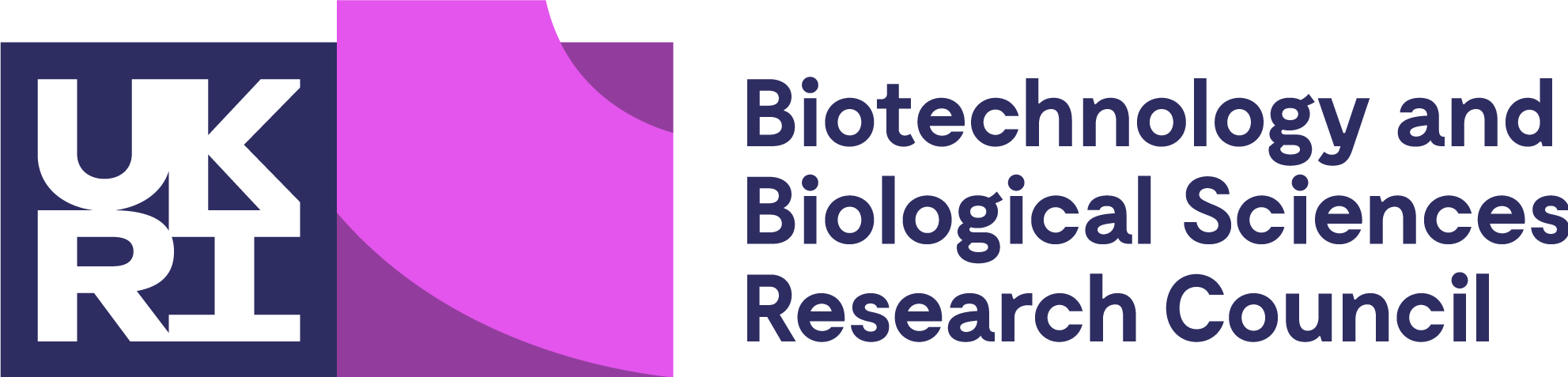 [Speaker Notes: Please replace photo of presenter with a portrait of your own. 1) Send the geometric shape overlay to the back – Right-Click > Send to Back > Send to Back. 2) Replace image – use the guides provided to correctly position it. 3) Send your portrait to the back so that the geometric overlay re-appears over the portrait.]
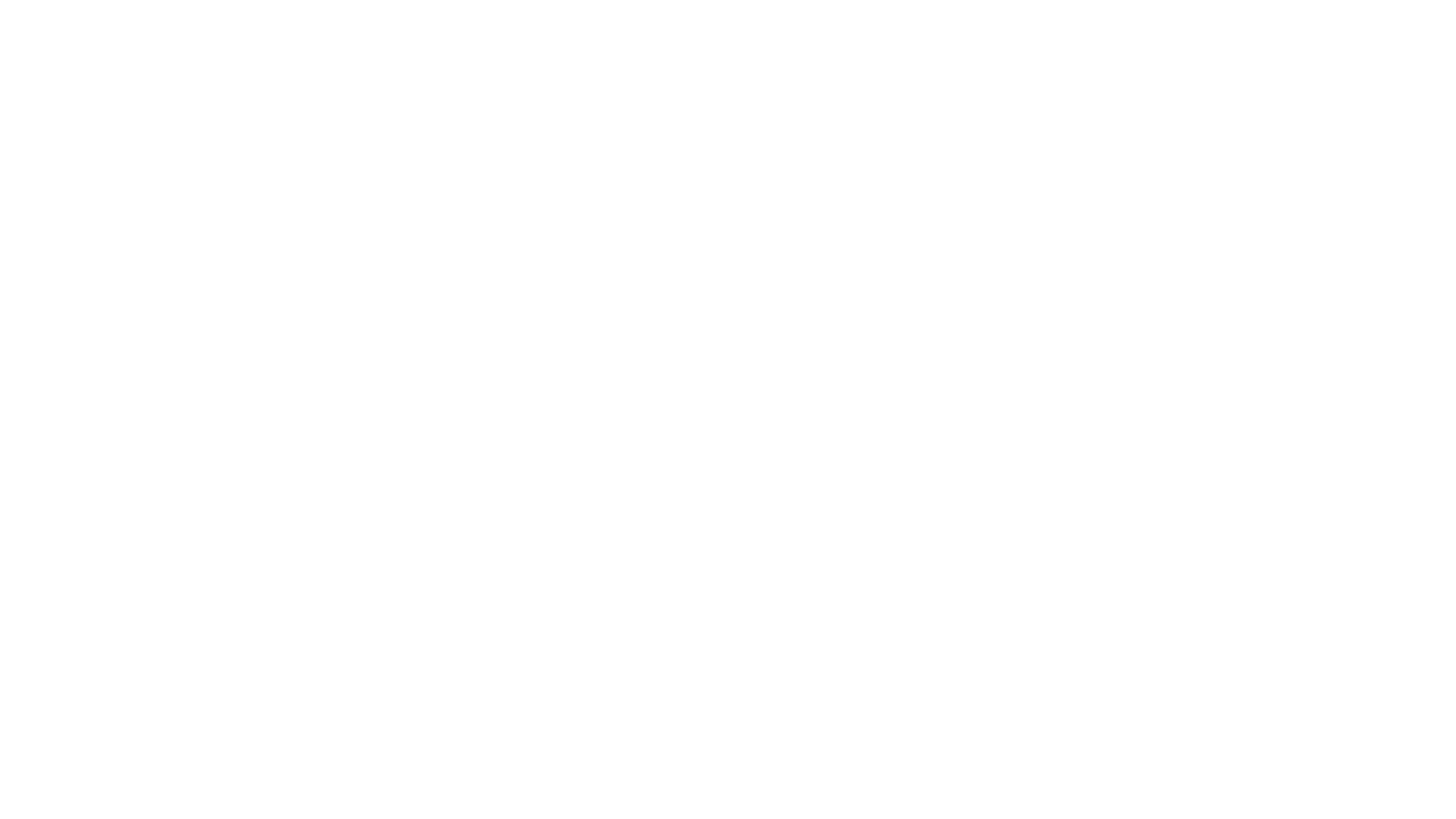 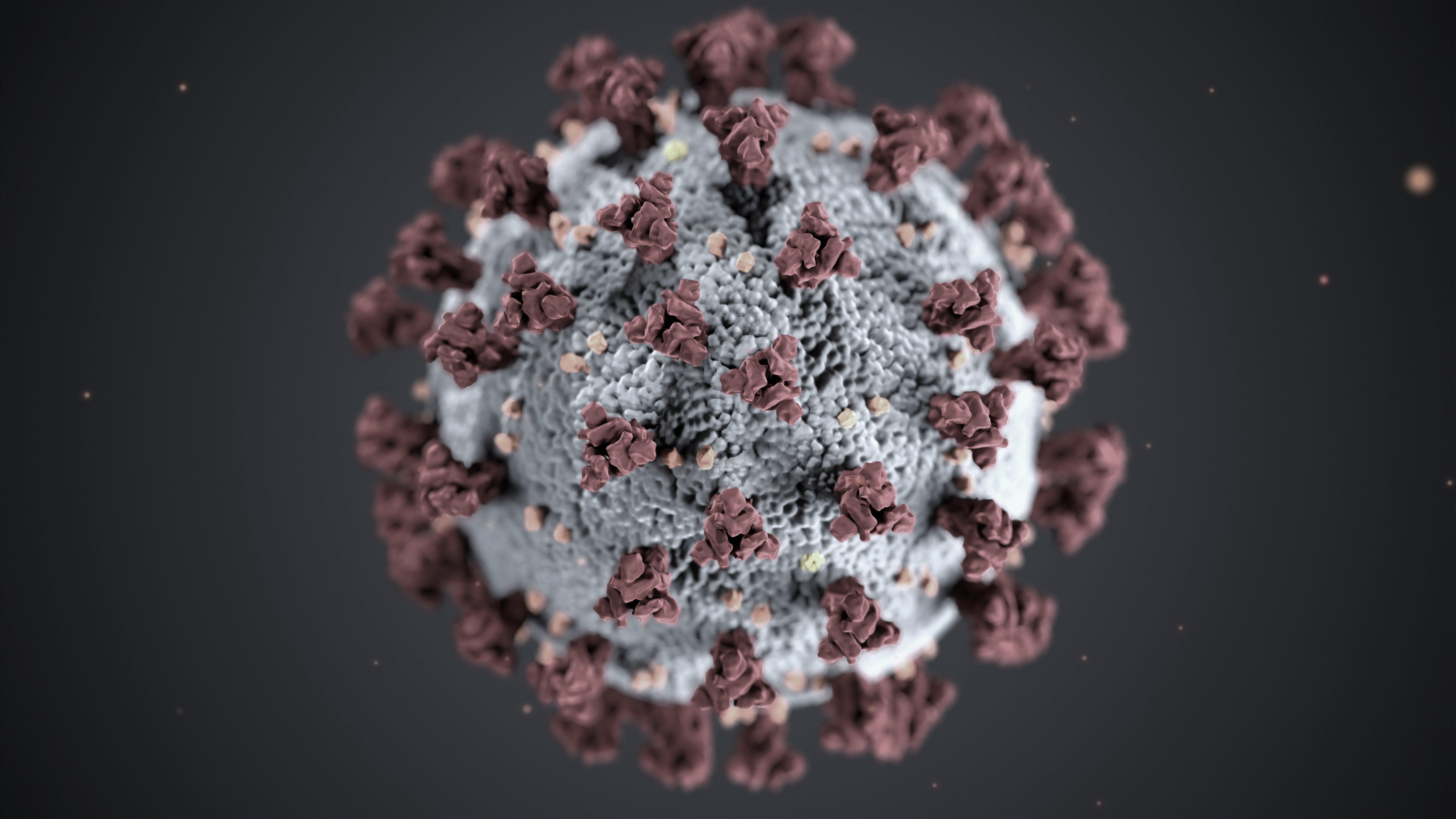 Expected outputs
The Network will be expected to coordinate and disseminate the outcomes of its activities widely and appropriately.  Specific outputs could include e.g.

Networking through a range of activities (both virtual and real) directed at various levels, including symposia and workshops;
Identification of research gaps and future priorities;
A roadmap for future research priorities and potential policy papers

Network’s activity should compliment activities of existing networks e.g. STAR-IDAZ and Global Virus Network
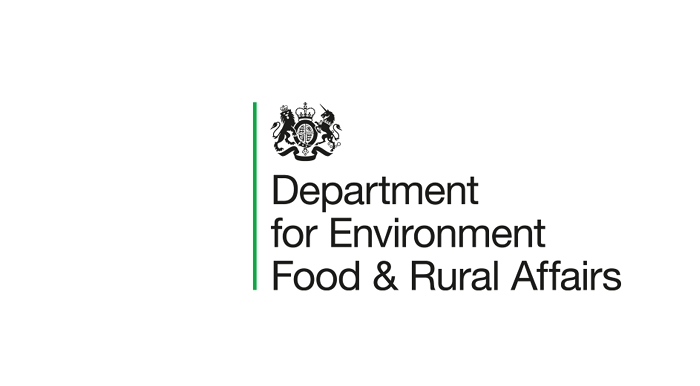 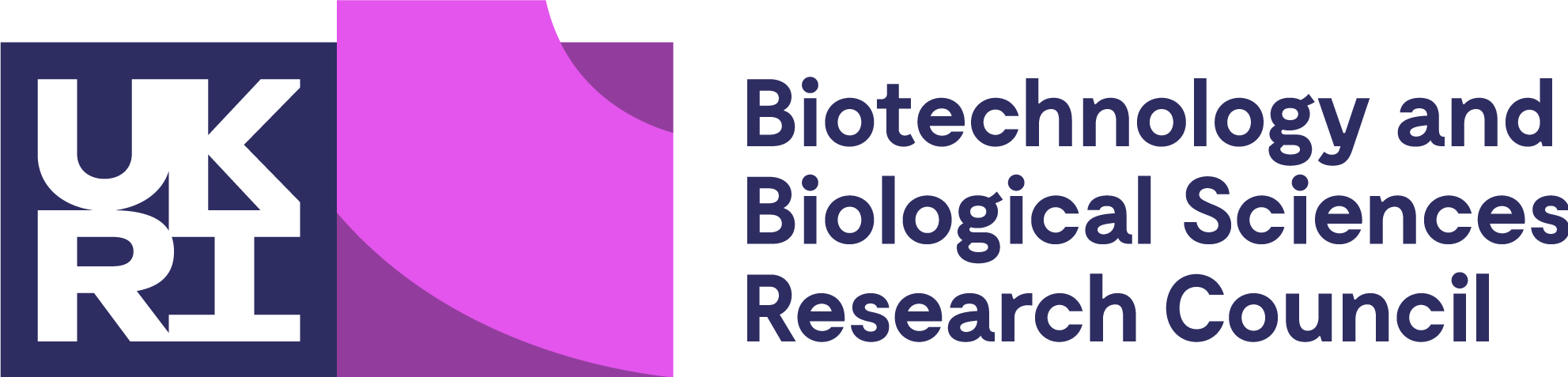 [Speaker Notes: Please replace photo of presenter with a portrait of your own. 1) Send the geometric shape overlay to the back – Right-Click > Send to Back > Send to Back. 2) Replace image – use the guides provided to correctly position it. 3) Send your portrait to the back so that the geometric overlay re-appears over the portrait.]
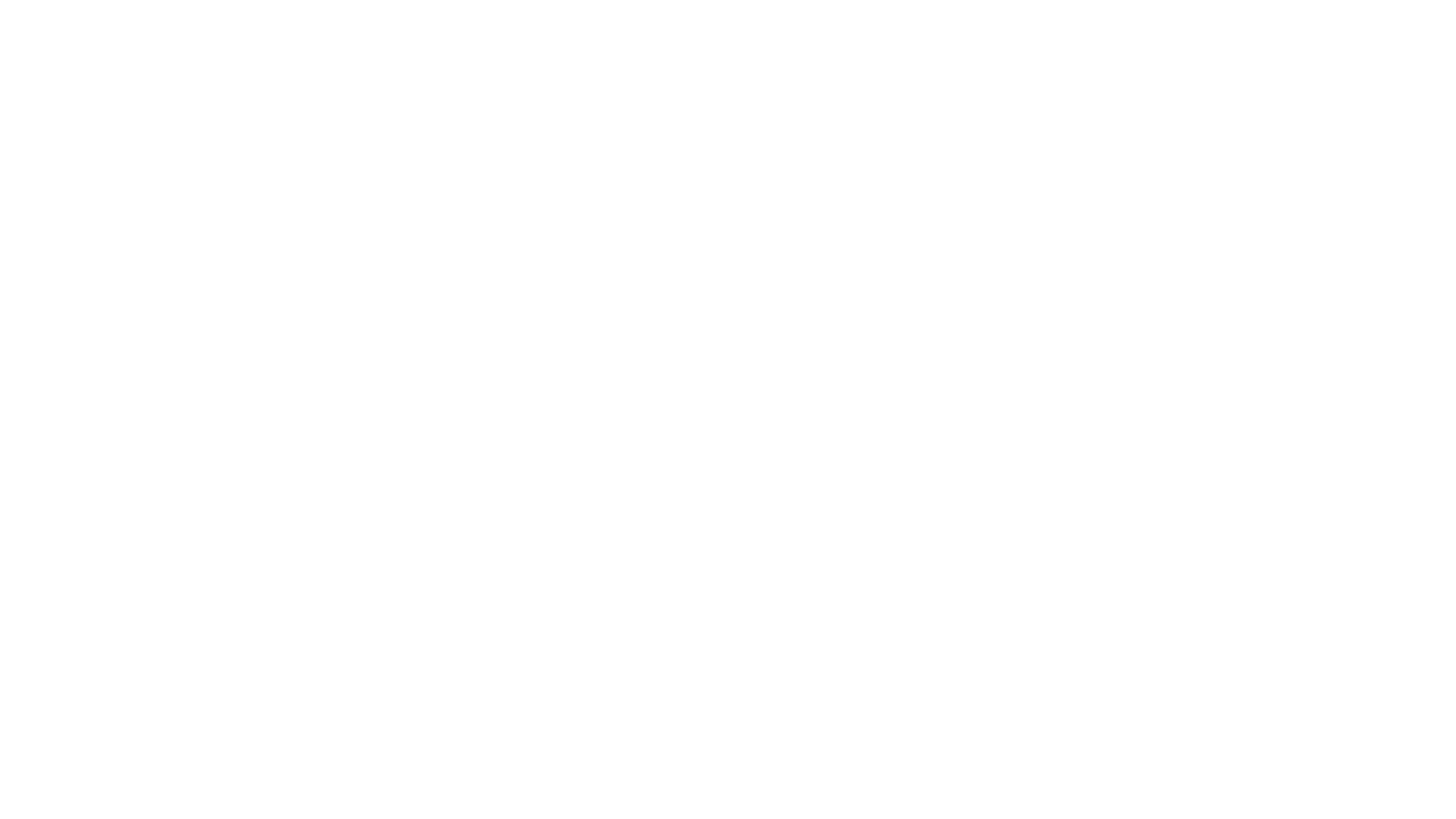 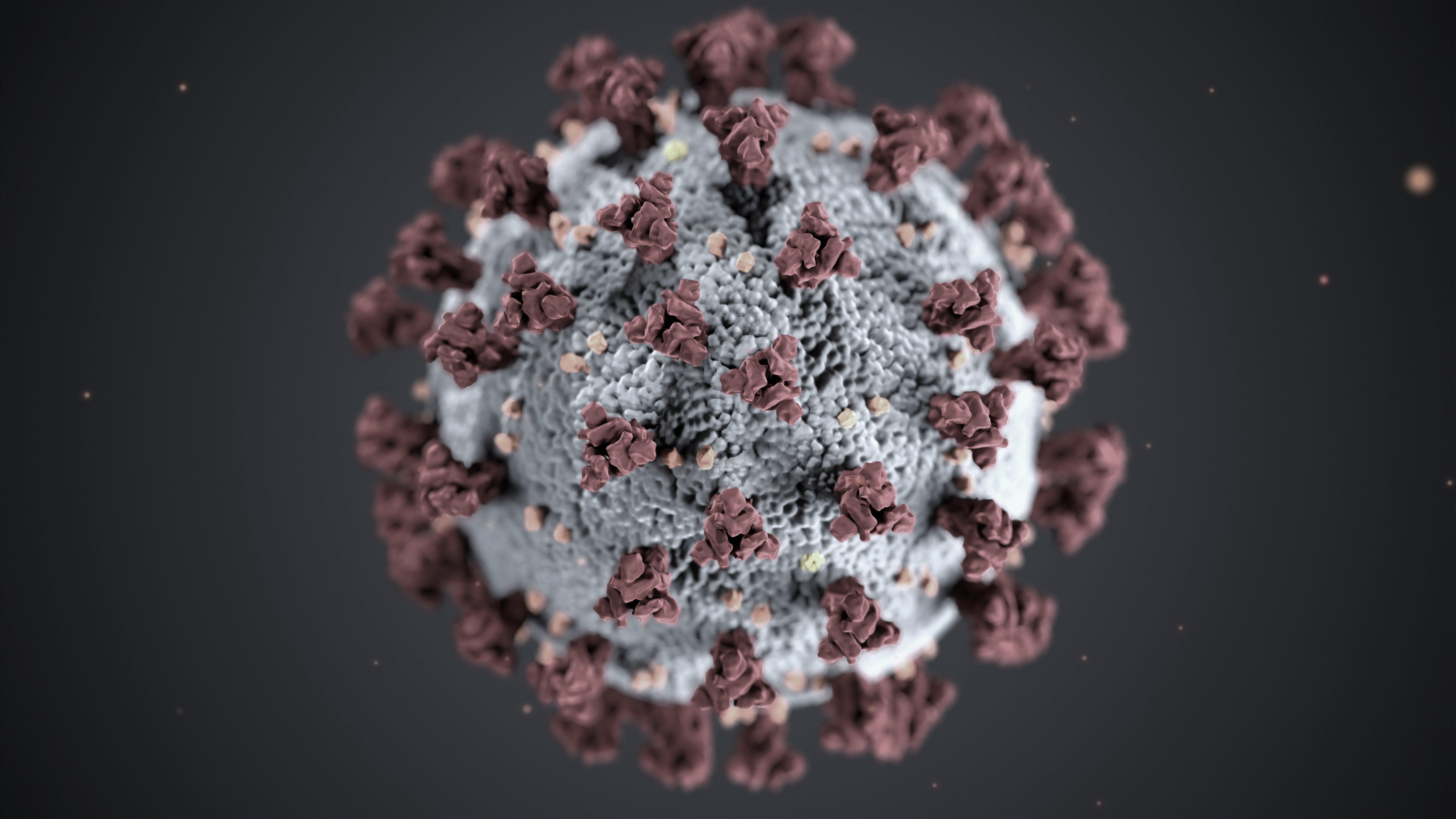 Expected outcomes

Increased integration of human-veterinary coronaviruses research and innovation capacity and capability (One Health approach);
Deeper understanding of coronaviruses;
Strengthening understanding of ecologies at the animal-human-environment interface;
Possible intervention tools. 

Network will be expected to disseminate the outcomes of its activities widely and appropriately (e.g. though meetings, web pages, newsletters or published reports).
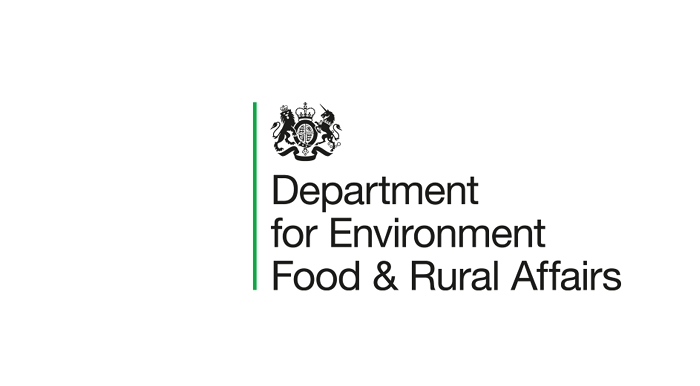 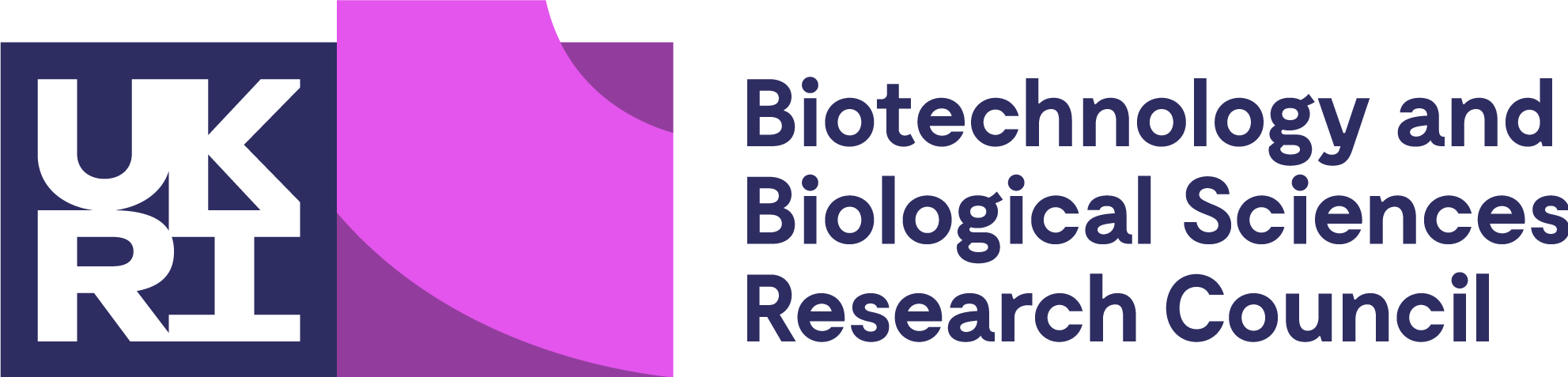 [Speaker Notes: Please replace photo of presenter with a portrait of your own. 1) Send the geometric shape overlay to the back – Right-Click > Send to Back > Send to Back. 2) Replace image – use the guides provided to correctly position it. 3) Send your portrait to the back so that the geometric overlay re-appears over the portrait.]
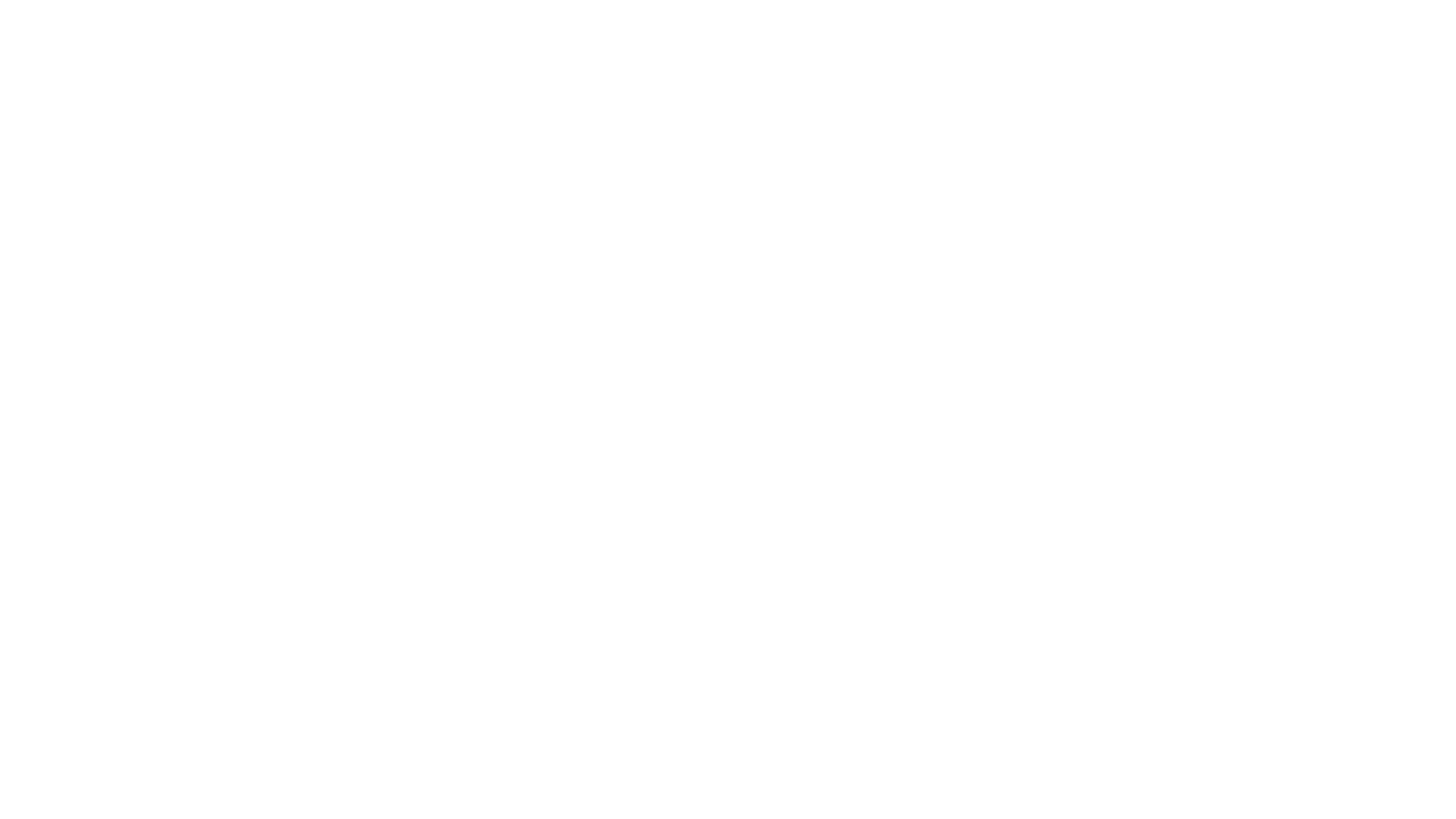 Who is eligible to apply 

International consortia of academics, with one UK Principal Investigator acting as Network Director.

Institutions and researchers eligible for UKRI-BBSRC funding under this call include:
	HEIs
	Strategically funded institutes
	Eligible Independent Research Organisations 	(IROs)
	Public Sector Research Establishments (PRSEs).
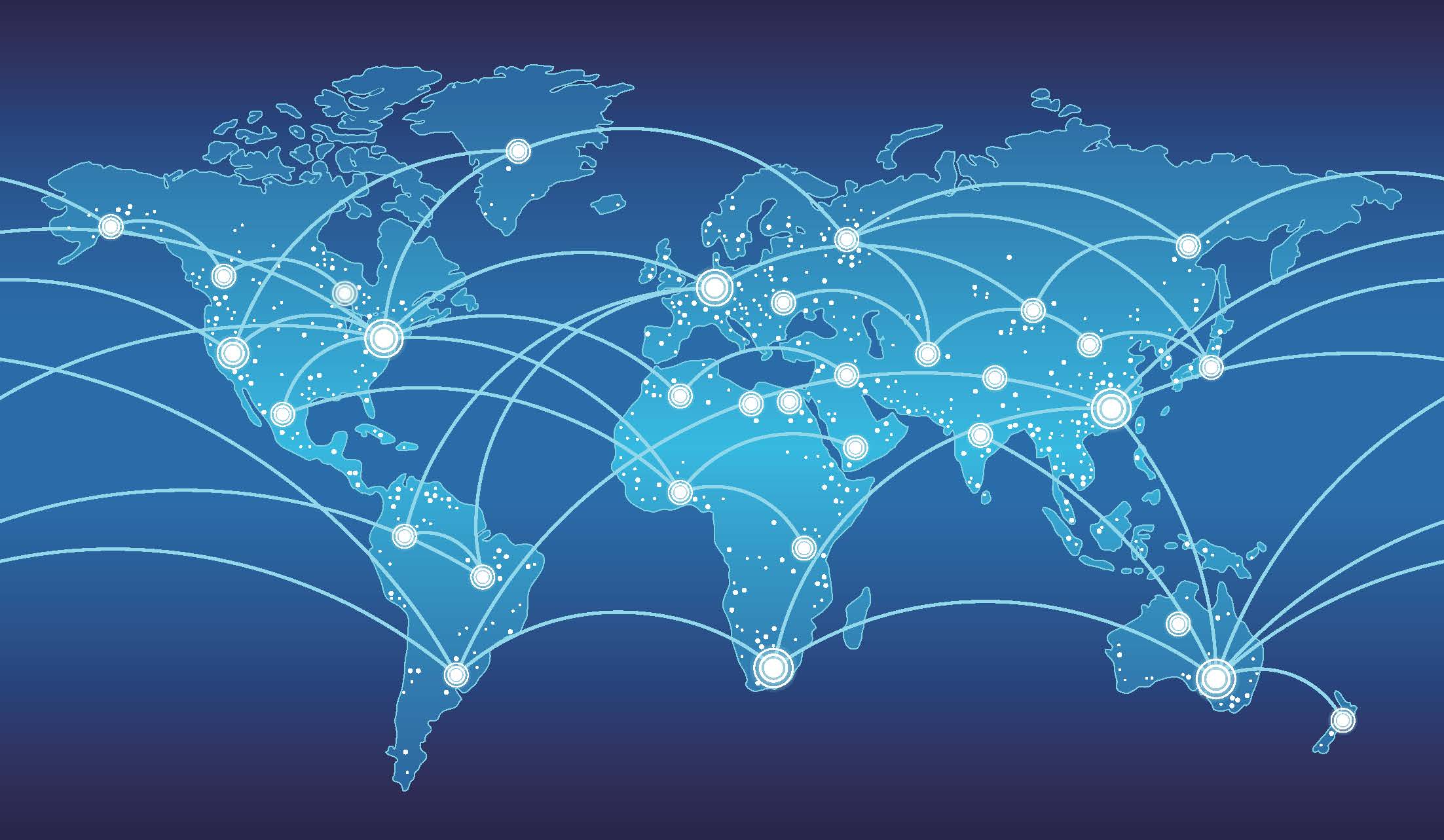 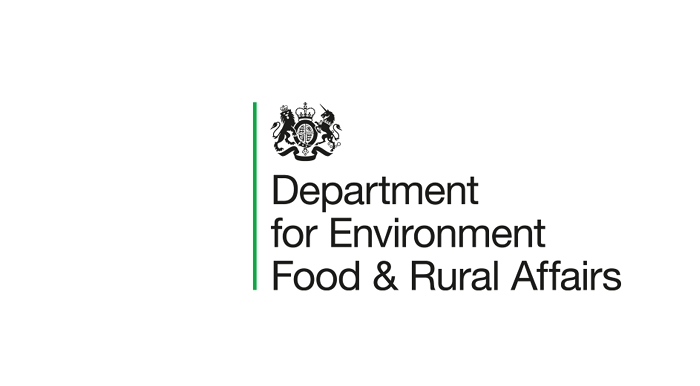 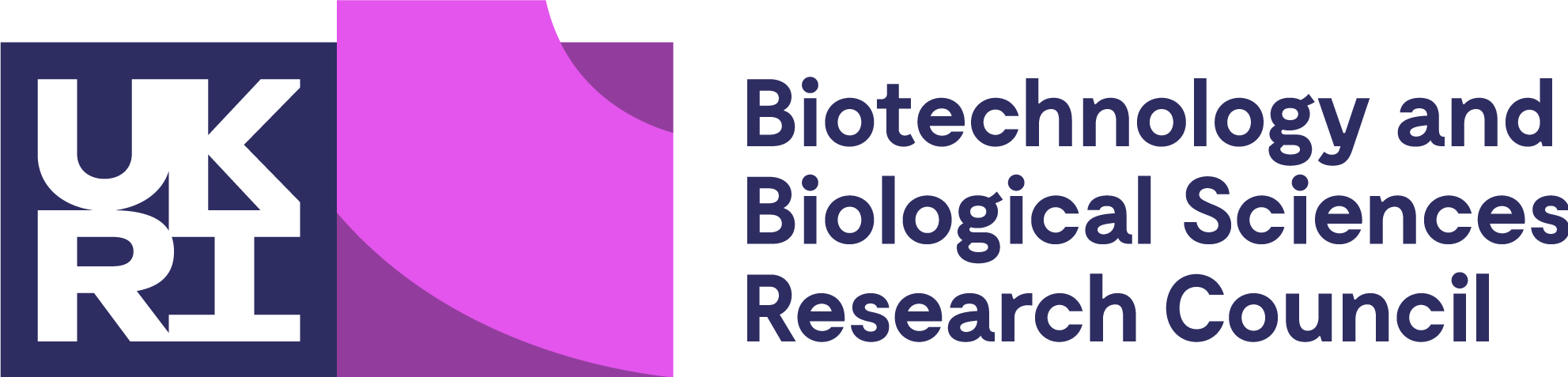 [Speaker Notes: Please replace photo of presenter with a portrait of your own. 1) Send the geometric shape overlay to the back – Right-Click > Send to Back > Send to Back. 2) Replace image – use the guides provided to correctly position it. 3) Send your portrait to the back so that the geometric overlay re-appears over the portrait.]
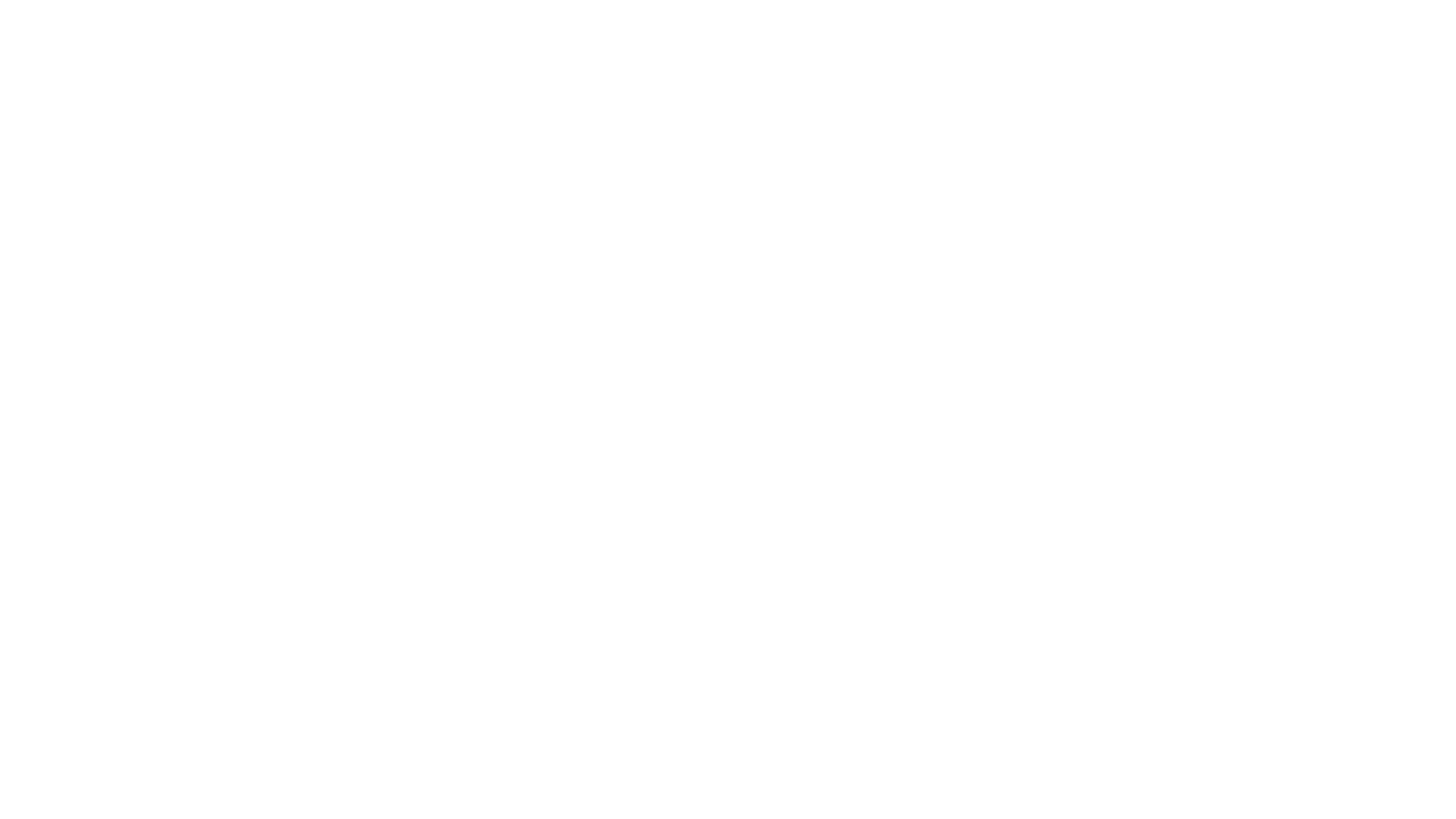 Who is eligible to apply

The funded network can work with multiple international partners, but will be particularly encouraged to partner with the following regions:
 
China
North America 
Europe
SE Asia
Africa 
 
The successful Network should have a Management Board comprising internationally-based members.
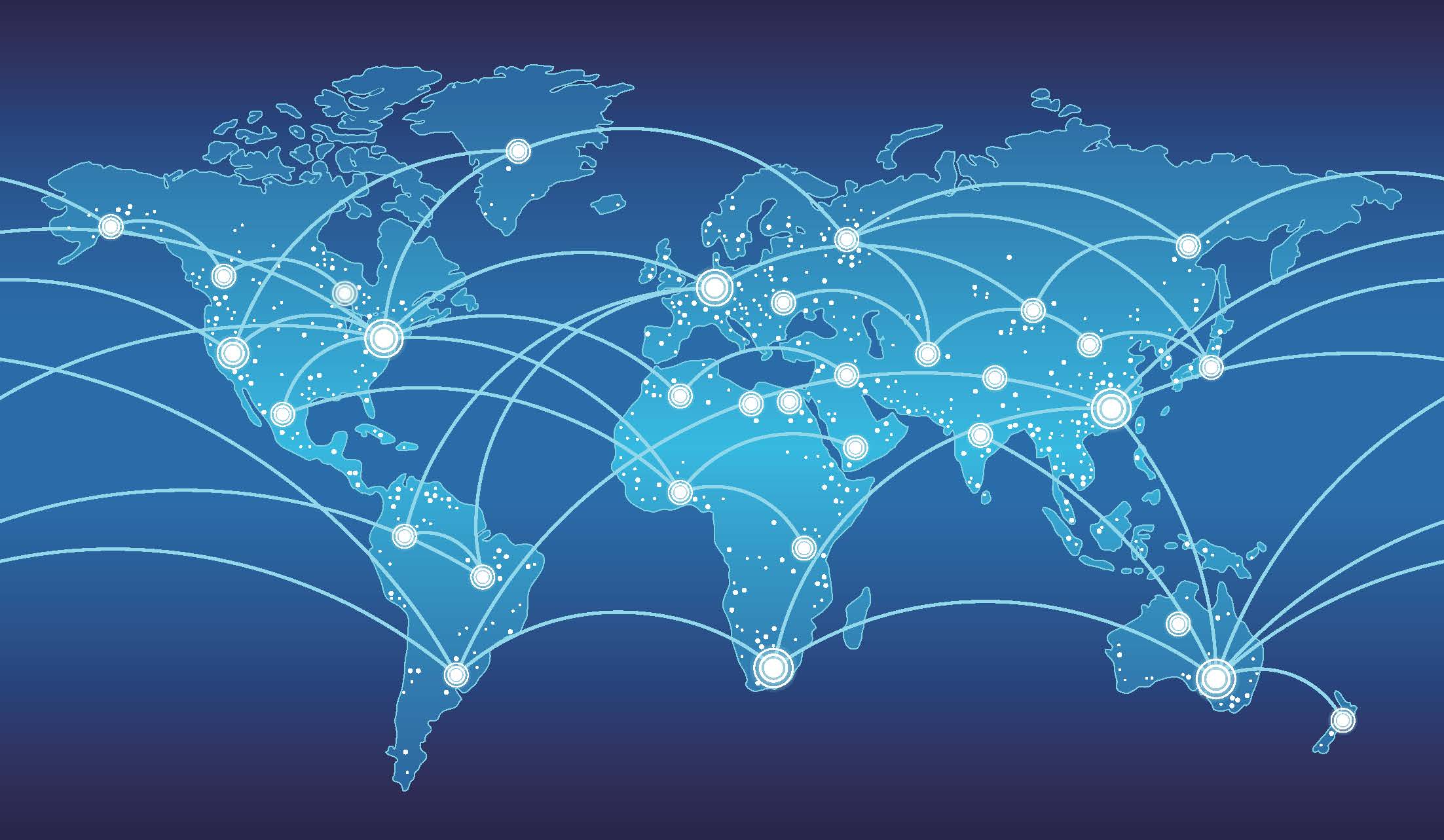 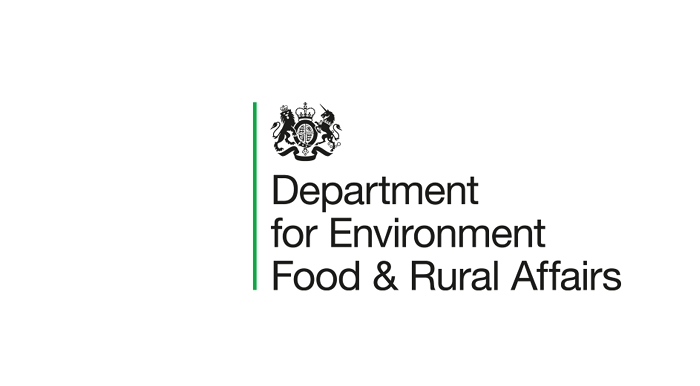 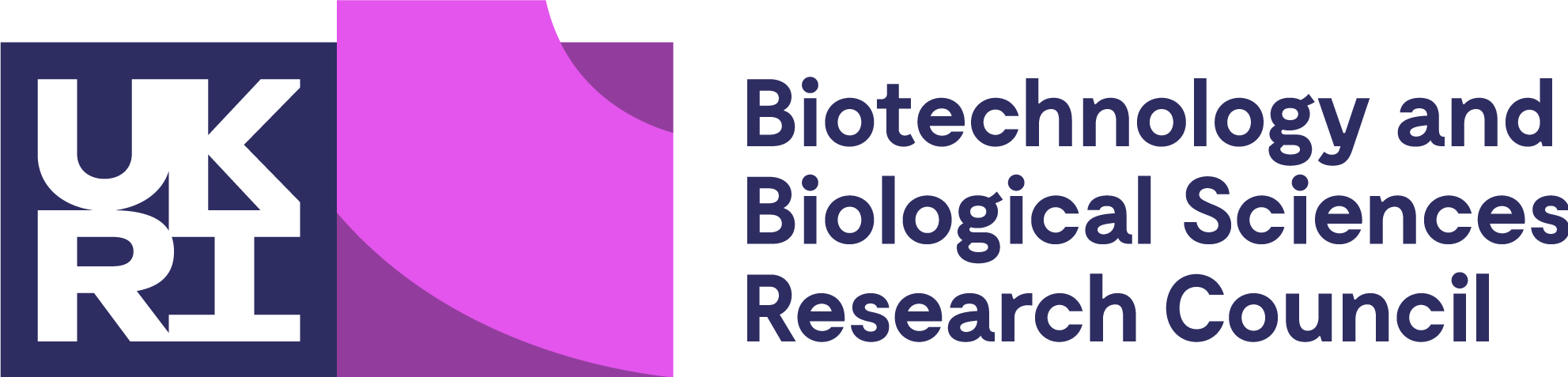 [Speaker Notes: Please replace photo of presenter with a portrait of your own. 1) Send the geometric shape overlay to the back – Right-Click > Send to Back > Send to Back. 2) Replace image – use the guides provided to correctly position it. 3) Send your portrait to the back so that the geometric overlay re-appears over the portrait.]
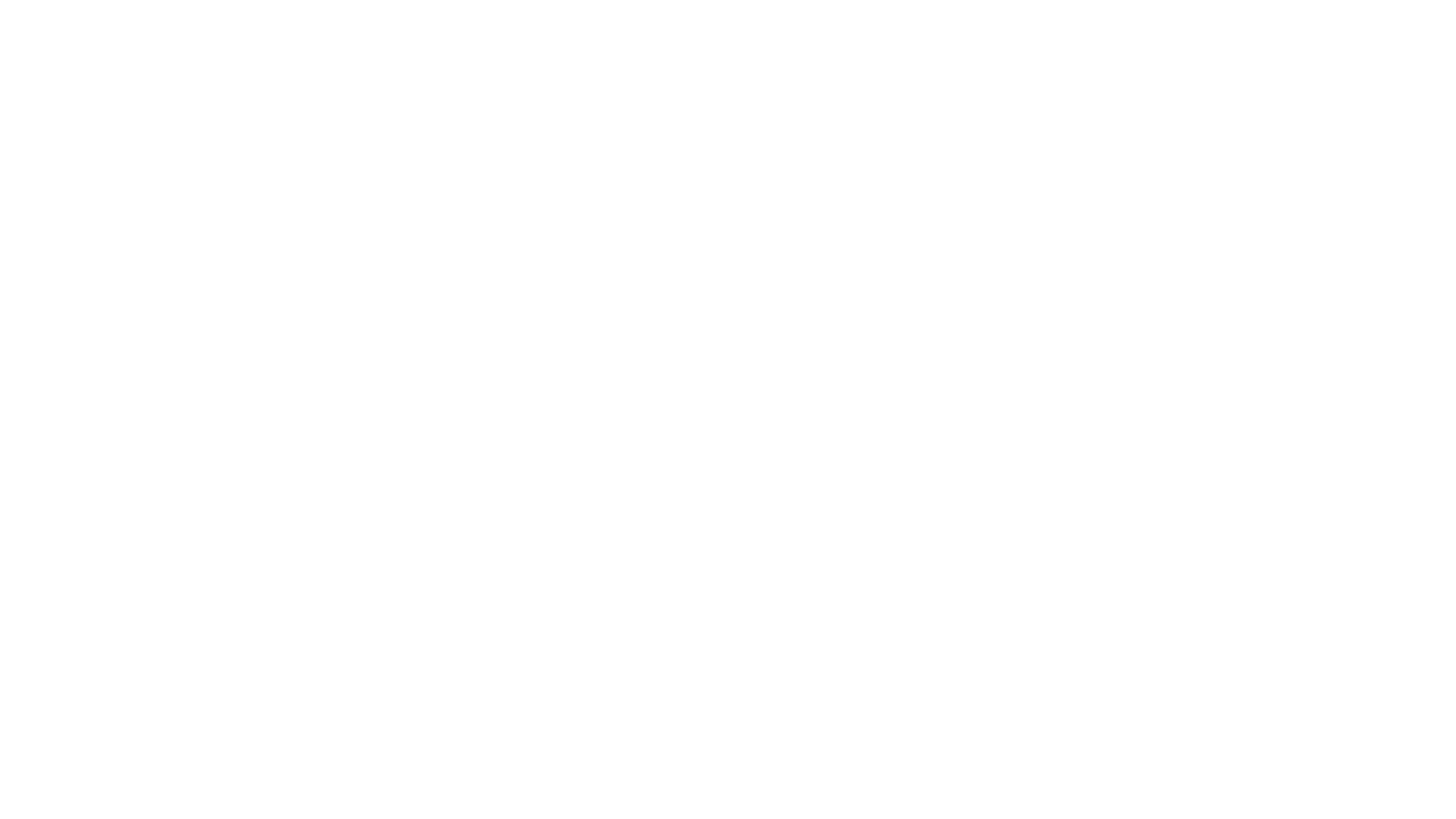 Who is eligible to apply

Consortia of academics based internationally may apply, with one UK Principal Investigator acting as the Network Director. 

Network Director must be:
at least lecturer level (or equivalent), 
based at a UK research institution,
meet standard UKRI-BBSRC eligibility criteria. 
should be the named PI on the proposal. 

Requests can also be made for one UK-based Co-Director, who will be named as the Co-I, to assist the Network’s Director in this role. 
It is expected that the day-to-day management of the Network will be undertaken by a suitably qualified Network Manager - must be UK-based.
Network Management Board should have international membership.
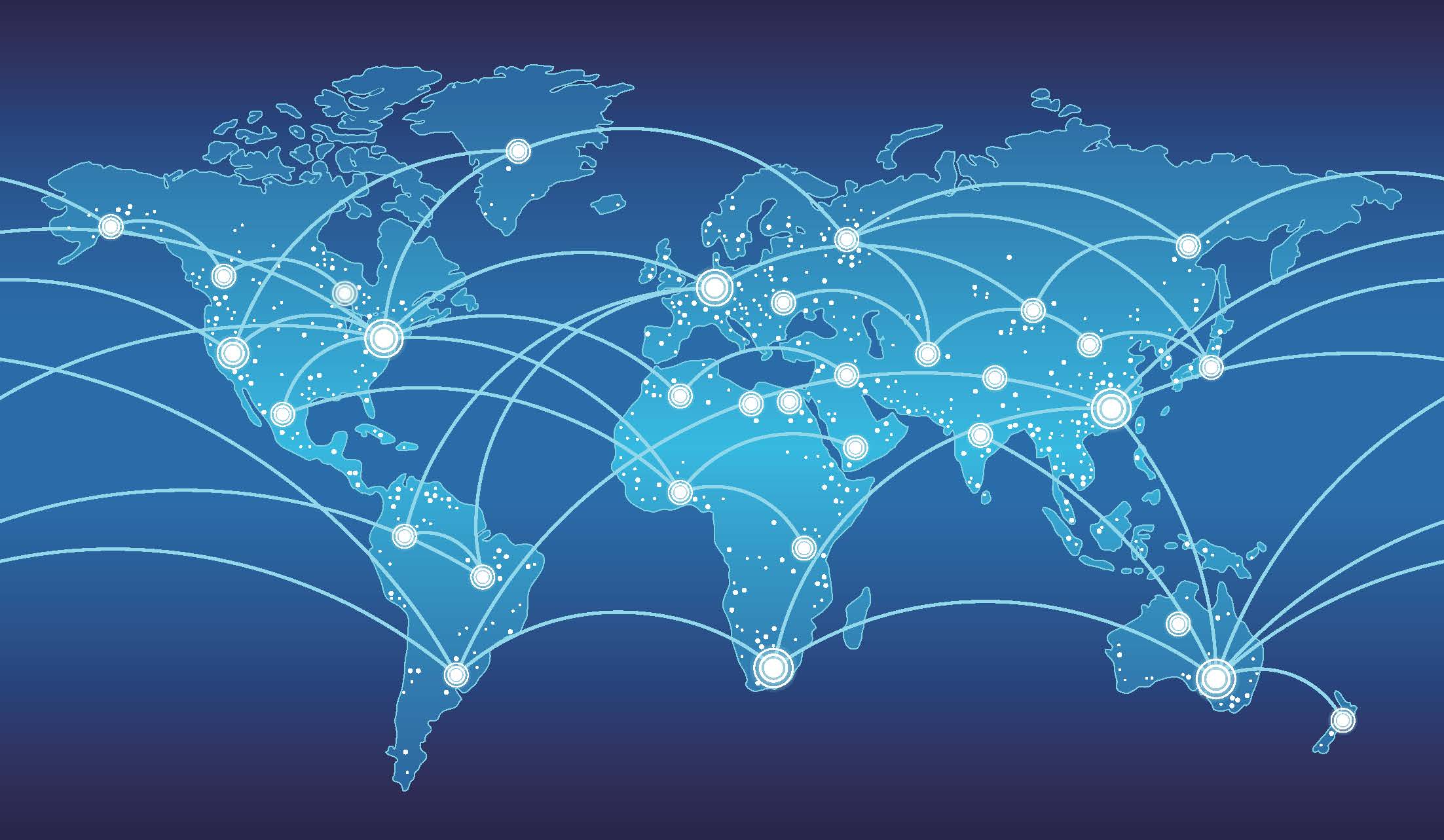 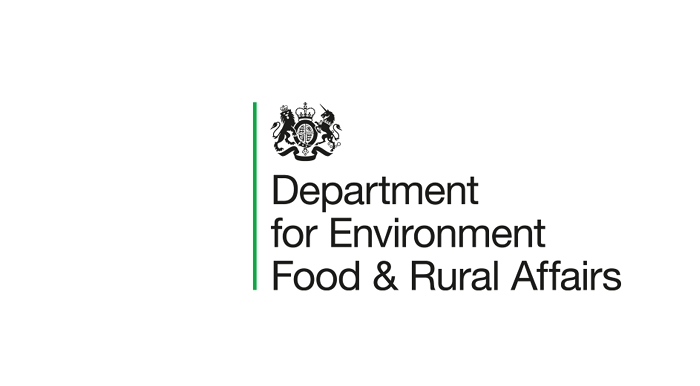 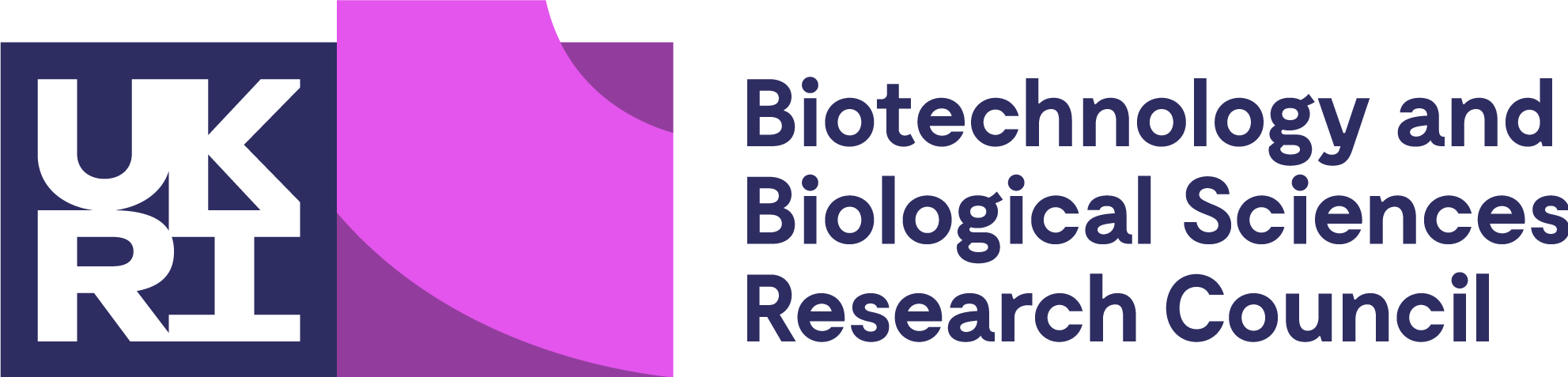 [Speaker Notes: Please replace photo of presenter with a portrait of your own. 1) Send the geometric shape overlay to the back – Right-Click > Send to Back > Send to Back. 2) Replace image – use the guides provided to correctly position it. 3) Send your portrait to the back so that the geometric overlay re-appears over the portrait.]
Eligible Costs
Permitted

Costs can be requested for:

  An appropriately skilled network manager (100% fEC)
Additional administrative support if required (100% fEC)
Costs for supporting and facilitating Network meetings and events, including room hire, catering etc. that will be used for the benefit of the wider community, rather than just the host Institution (100% fEC)
Not permitted

Costs cannot be requested for:

Network PI and Co-I salary costs
Salary costs for Network Management Board and/or Network members
Consumables, research equipment, other research costs, or to link ongoing single collaborative projects  
Costs of any time spent in quarantine as a result of travelling on this grant during pandemic restrictions.
International partner costs
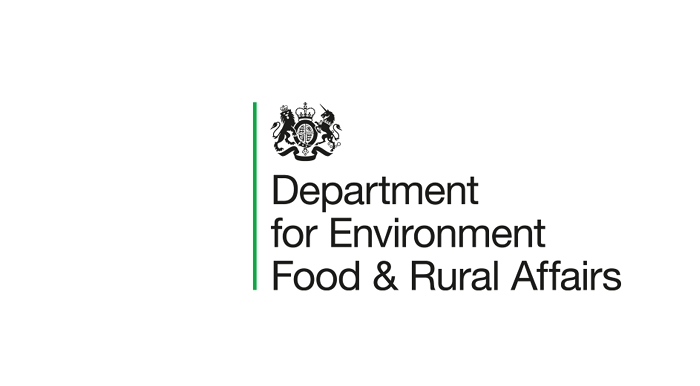 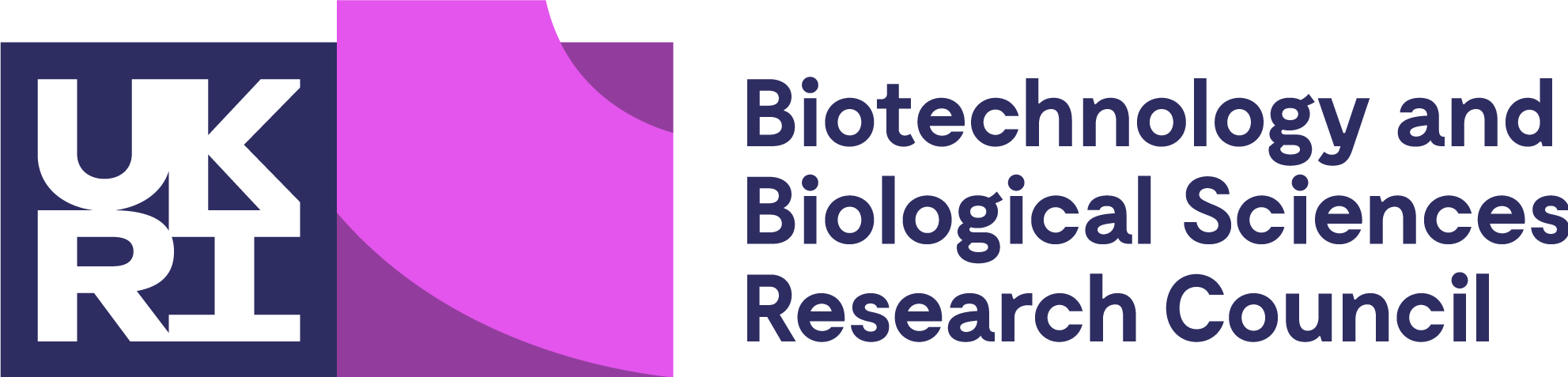 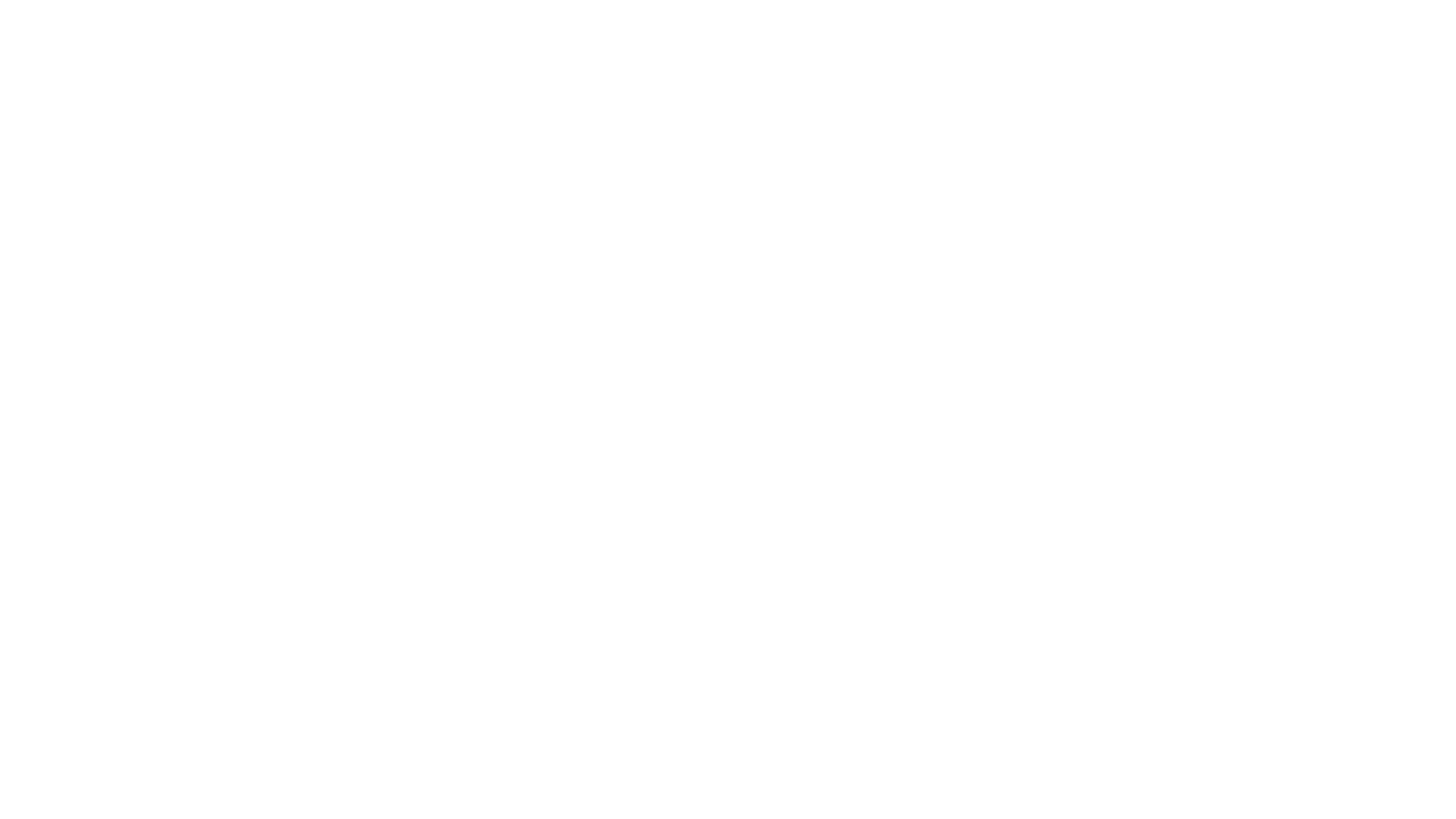 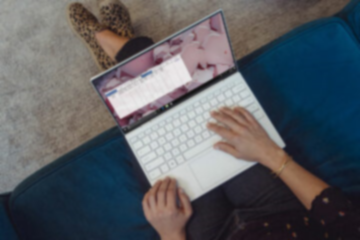 How to apply

Applications to be submitted via a single Je-S Proforma

Case for support guidance
The Case for Support should articulate clearly how the Network will achieve the expected outcomes and scope of the call: 
Clear management structure 
Clear operation strategy 
Clearly–defined roles for the Network Director, Co-Director and Management Board 
Interdisciplinary community, diverse membership which includes range       of disciplines and expertise
Clear engagement strategy for members and stakeholders in partner countries 
Activities and events
How will new members be able to join the Network?
What are the expected outcomes and outputs of the Network?
How will the proposed Network add value above and beyond existing activities?
[Speaker Notes: Please replace photo of presenter with a portrait of your own. 1) Send the geometric shape overlay to the back – Right-Click > Send to Back > Send to Back. 2) Replace image – use the guides provided to correctly position it. 3) Send your portrait to the back so that the geometric overlay re-appears over the portrait.]
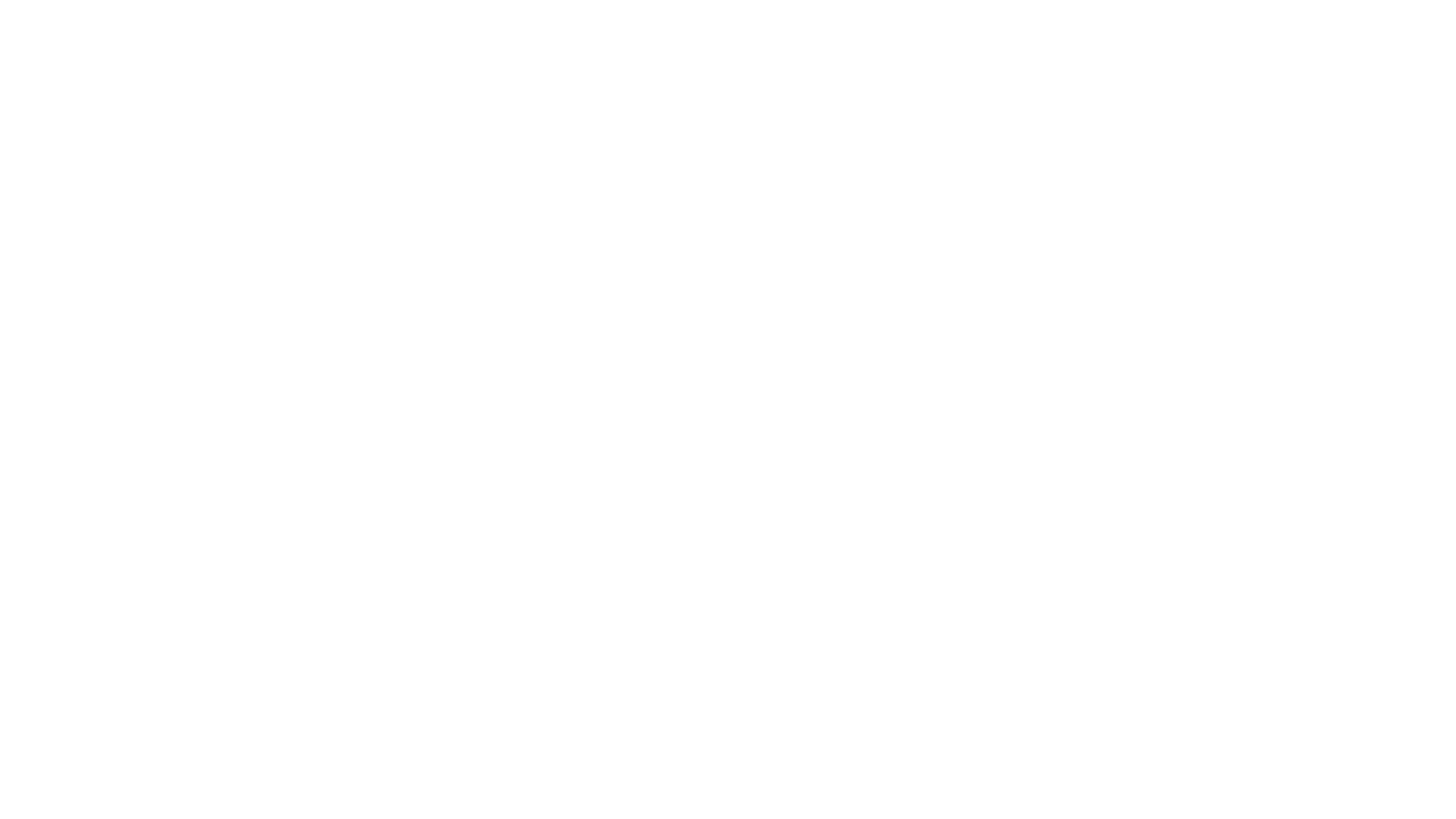 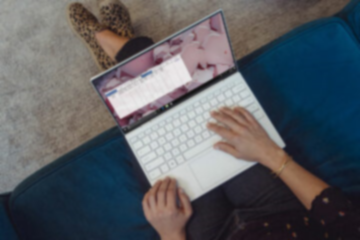 Assessment of proposals
2-stage assessment process
Peer review and rebuttal (Feb-March 2021)
Assessment by independent Panel (end of March 2021).

Proposals will be assessed on the following criteria:
Relevance of proposed work programme and activities to the call objectives and expected outcomes. 
Feasibility of delivering the proposed programme within the 4-year timeframe of the grant. 
Suitability of scientific expertise and experience of the PI and Co-I to leading coordination of a global network of coronaviruses researchers, and to delivering against the objectives for this call. 
Relevance and breadth of expertise (academic, industry, commercial, policy etc) of the Network Management Board, which should fully support and enhance the ability of the Network PI to deliver against the objectives of this call.
[Speaker Notes: Please replace photo of presenter with a portrait of your own. 1) Send the geometric shape overlay to the back – Right-Click > Send to Back > Send to Back. 2) Replace image – use the guides provided to correctly position it. 3) Send your portrait to the back so that the geometric overlay re-appears over the portrait.]
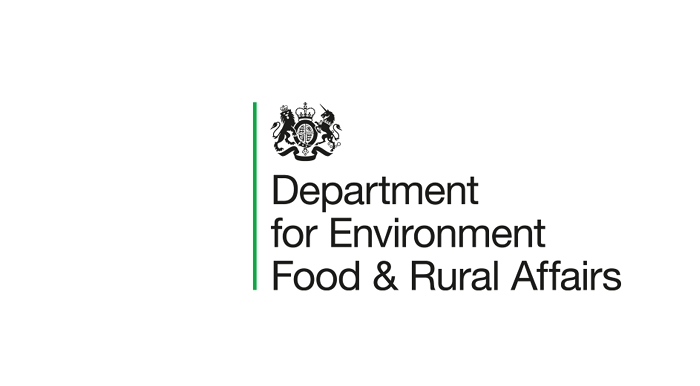 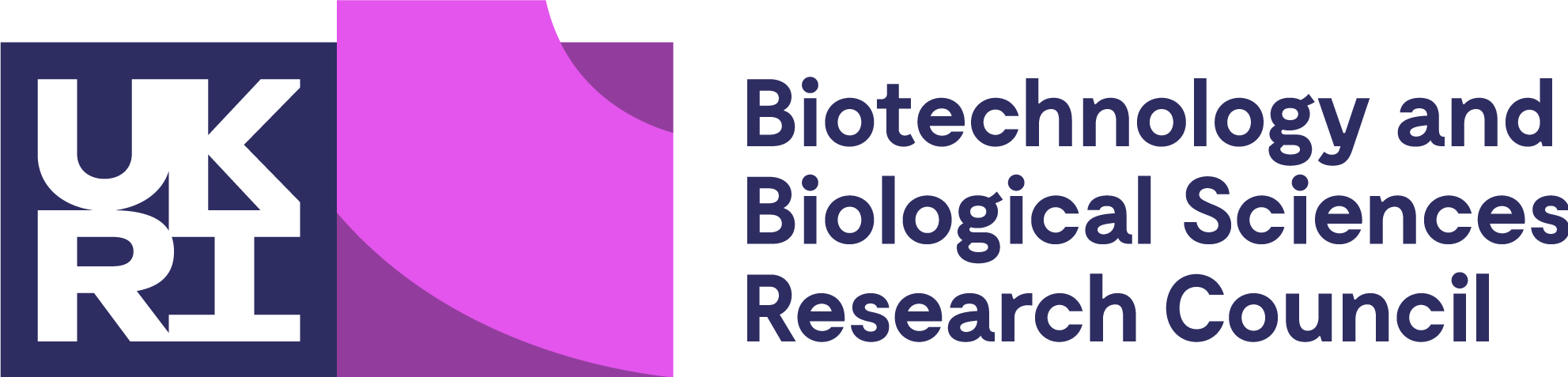 Thank you for listening

Any questions?


www.ukri.org/opportunity/global-coronavirus-research-and-innovation-network/ 
(Google: UKRI Funding Finder)
[Speaker Notes: The abstract pattern can be removed or repositioned if required. Be careful to ‘Send to Back’ so that it does not obscure any important information.]